1
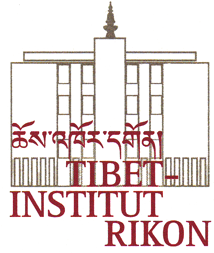 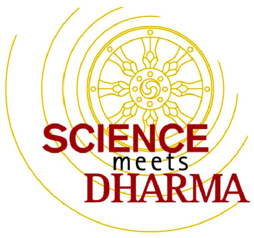 དངོས་ཁམས་དང་སྐྱེ་དངོས་ཚན་རིག་གི་མིའི་མིག་གི་རྣམ་གཞག
Physics and Biology of Human Eye
Dr. Werner Nater
Project Manager "Science meets Dharma"
Tibet Institute Rikon, Switzerland
Translation: Kalsang Gyatso, Tenzin Tsondue
Kathmandu
March 2020
Light propagation (Physics)
འོད་ཀྱི་ཁྱབ་གདལ།
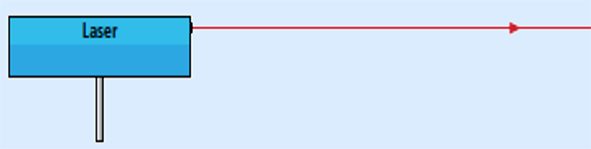 Light propagates: 	འོད་དེ་ཁྱབ་གདལ་ག་འདྲ་འགྲོའམ་ཞེ་ན།
-  in straight line		ཐད་ཐིག་ཏུ།
-  in vacuum with a speed of  300,000 km/s	སྟོང་སང་ནང་མྱུར་ཚད་སྐར་ཆ་གཅིག་ལ་ཀི་ལོ་མི་ཊར། ༣༠༠,༠༠༠
-  in transparent matter with a lower speed	དྭངས་གསལ་གྱི་བེམ་གཟུགས་ནང་མྱུར་ཚད་ཞན་པ་ཡོད།
-  as an electromagnetic wave or a photon flux 	གློག་ཁབ་ལེན་གྱི་རླབས་སམ་འོད་རྡུལ་གྱི་ཆུན་པོ་ལྟར།
-  takes always the fastest way to travel from 	དེ་ནི་སྣེ་གཅིག་ནས་སྣེ་གཞན་བར་འགྲུལ་བཞུད་one point to another	ཀྱི་སྐབས་འགྲུལ་ལམ་མྱུར་ཤོས་ལེན་གྱི་ཡོད།
Light is interpenetrating without distortion.	འོད་ནི་འགེག་མེད་དུ་ཕན་ཚུན་བསྐྱོད་པར་བྱེད།
White light consists of all rainbow colours	འོད་དཀར་པོའི་ནང་འཇའ་ཚོན་གྱི་ཁ་དོག་ཆ་ཚང་ཡོད།
A Laser beam has exactly one colour 	ལེ་ཟེར་གྱི་འོད་མདངས་ལ་ཁ་དོག་གཅིག་ཡོད།(monochromatic)	 ༼ཚོས་གཅིག་འོད་ཟེར།༽
3
Projector off
Experiments
[Speaker Notes: Laser on  Mirror + Smoke]
i = r
Reflection   ལྡོག་འཕྲོ།
i = angle of incidence
r = angle or reflection
normal
normal
reflected ray
incident ray
reflected ray
i
r
incident ray
i
r
mirror
mirror
Law of reflectionལྡོག་འཕྲོའི་གཏན་ཁྲིམས།
The angle of incidence equals the angle of reflection.ནང་འཕྲོའི་ཟུར་ཁུག་དང་ལྡོག་འཕྲོའི་ཟུར་ཁུག་གཉིས་མཉམ་པ་ཡིན།
5
[Speaker Notes: Phet-Applet: Reflection]
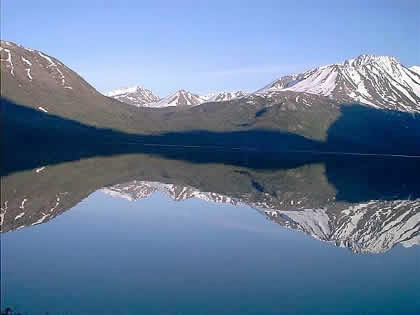 6
Projector off
Experiments
[Speaker Notes: Spoon in Glas of water
Laser on Water in Aquarium with  Mirror + Smoke]
phenomenon
Refraction   འཁྱོག་འཕྲོ།
མངོན་ཚུལ།
measurement
experiment by observation
mathematical model
problem identification
hypothesis
prediction
ལྟ་ཞིབ་བརྒྱུད་བརྟག་དཔྱད།
ཚད་འཇལ།
དཀའ་ངལ་ངོས་འཛིན།  ཚོད་གཞག
སྔོན་དཔག
ཨང་རྩིས་ལ་བརྟེན་ནས་དཔེ་གཟུགས། རྣམ་གཞག
At the surface of water the light path changes
ཆུའི་ངོས་སུ་འོད་ཀྱི་ལམ་དེ་འགྱུར་བ་འགྲོ་ཡི་ཡོད།
How does the path change?  What direction light goes?ལམ་དེ་འགྱུར་བ་ག་འདྲ་འགྲོ་ཡི་ཡོད་དམ།   འོད་དེ་ཁ་ཕྱོགས་ག་པར་འགྲོའམ།
Hypothesis: angle of incidence > angle refractionཚོདགཞག ནང་འཕྲོའི་ཟུར་ཁུག > འཁྱོག་འཕྲོའི་ཟུར་ཁུག
Laser pointer + watertank + protractor
ལེ་ཟེར་བརྡ་སྟོན་བྱེད། + ཆུ་མཛོད། + ཟུར་ཁུག་འཇལ་ཆས།
Measure angle of incidence (i) and angle refraction (a) for different positions => Dataནང་འཕྲོའི་ཟུར་ཁུག་དང་འཁྱོག་འཕྲོའི་ཟུར་ཁུག་གཉིས་ཀྱི་གནས་བབས་མང་པོའི་ཐོག་ལ་
ཚད་འཇལ།  =>  གྲངས་ཐོ།
Analyzing data:  གྲངས་ཐོ་ལ་དཔྱད་ཞིབ་བྱེད་པ། 0° -> 0°, 20° -> 14.9°, 40° -> 28.1°, 60° -> 40.6°, 80° -> 47.8°, 90° -> 48.8°
Example:  དཔེ་མཚོན།
8
[Speaker Notes: Connect to „Approach…“]
Value table
Analyzing data:  གྲངས་ཐོ་ལ་དཔྱད་ཞིབ་བྱེད་པ།
Refraction   འཁྱོག་འཕྲོ།
phenomenon
མངོན་ཚུལ།
problem identification
hypothesis
དཀའ་ངལ་ངོས་འཛིན།  ཚོད་གཞག
experiment by observation
ལྟ་ཞིབ་བརྒྱུད་བརྟག་དཔྱད།
measurement
ཚད་འཇལ།
mathematical model
ཨང་རྩིས་ལ་བརྟེན་ནས་དཔེ་གཟུགས། རྣམ་གཞག
prediction
སྔོན་དཔག
9
Value table
Graphic Interpretation
Refraction   འཁྱོག་འཕྲོ།
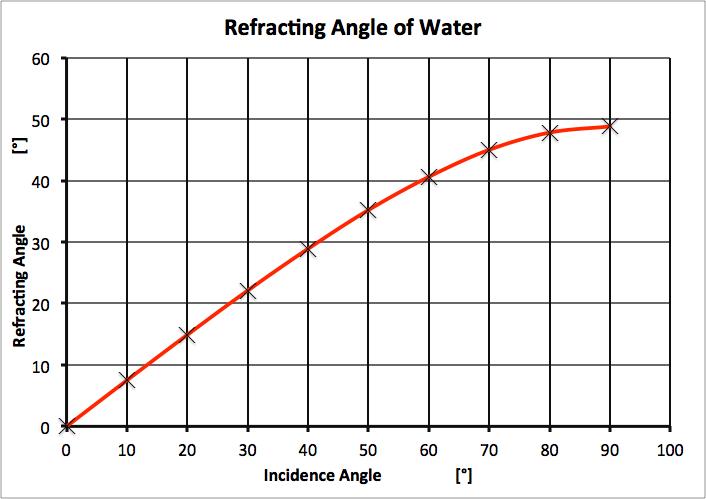 Analyzing data:  གྲངས་ཐོ་ལ་དཔྱད་ཞིབ་བྱེད་པ།
10
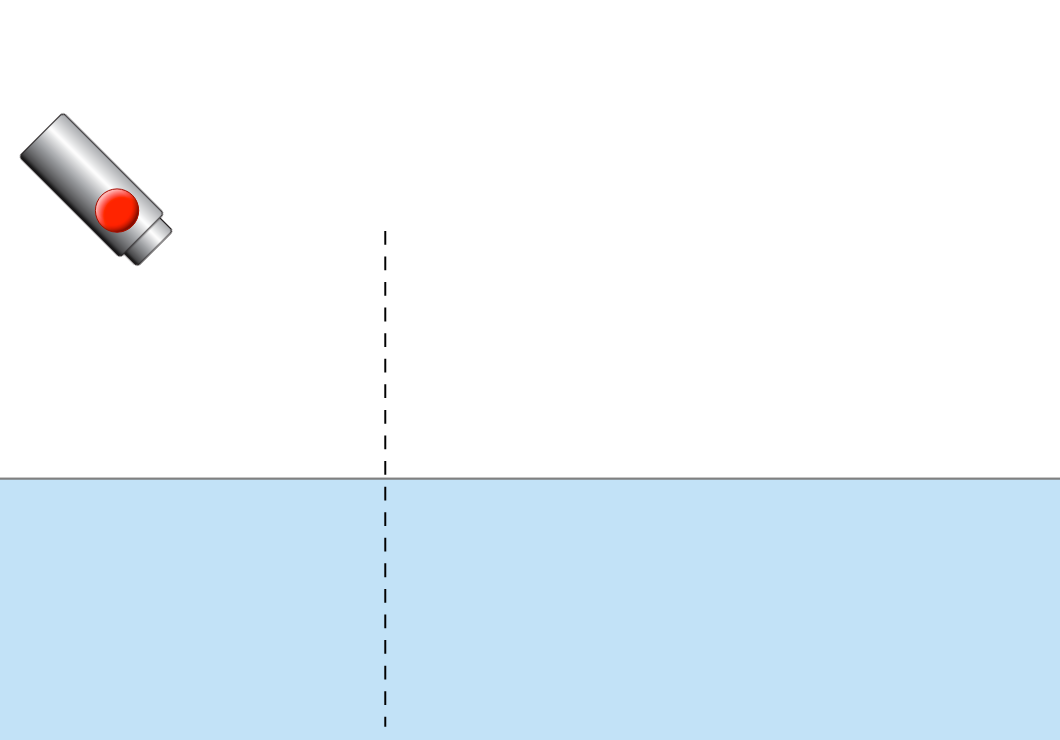 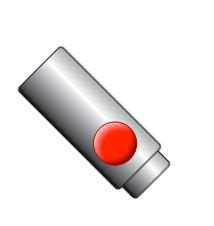 11
[Speaker Notes: Exp.:ev. Phet with File:bending-light_bo.html
or with online to open the link: Click on Laser]
Refraction   འཁྱོག་འཕྲོ།
Law of Refraction  འཁྱོག་འཕྲོའི་གཏན་ཁྲིམས།
•	When a ray of light enters a denser medium (glass or water),
  it is bent (refracted) towards the normal.  a < iགལ་ཏེ་འོད་ཟེར་ཞིག་བརྒྱུད་ལམ་སྟུག་པོ་(ཤེལ་ལམ་ཆུ་)ནང་སྐྱོད་ཚེ། འོད་ཟེར་དེ་དྲང་ཐིག་གི་ཕྱོགས་སུ་འཁྱོག་འཕྲོ་བྱེད་ཀྱི་ཡོད།  a < i
•	When a ray of light enters a less denser medium (air), 
  it is bent (refracted) away from the normal.  a > iགལ་ཏེ་འོད་ཟེར་ཞིག་བརྒྱུད་ལམ་སྟུག་པོ་མེད་སར་(རླུང་)ནང་སྐྱོད་ཚེ། འོད་ཟེར་དེ་དྲང་ཐིག་གི་ཕ་རོལ་གྱི་ཕྱོགས་སུ་འཁྱོག་འཕྲོ་བྱེད་ཀྱི་ཡོད།  a > i
12
Refraction   འཁྱོག་འཕྲོ།
Explanation by a model   དཔེ་གཟུགས་ཀྱི་ལམ་ནས་འགྲེལ་བཤད།
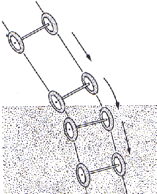 Polished surface
འཕྱིད་བརྡར་གྱི་ངོས།
Sandy surface
བྱེ་མ་ཅན་གྱི་ངོས།
13
Refraction   འཁྱོག་འཕྱོ།
Angle of refraction in various medium for given angle of incidence
ནང་འཕྲོའི་ཟུར་ཁུག་གཞི་གཅིག་ལ་བཞག་པ་ལས་བརྒྱུད་ལམ་མི་འདྲ་སོ་སོའི་ནང་གི་འཁྱོག་འཕྲོའི་ཟུར་ཁུག་ཁག
14
Projector off
Experiments
[Speaker Notes: Exp: Laser and Prisma, smoke
Prisma on Stativ high
Same with sun or white light (beamer)]
normal
normal
beam of light
འོད་ཟེར།
Refraction   འཁྱོག་འཕྲོ།
Beam of light passing through a prism
འོད་ཟེར་ཞིག་འཇའ་ཤེལ་བརྒྱུད་ནས་འགྲོ་བ།
Each colour-beam of light is passing through the prism slightly different in a slightly different way.
འོད་ཟེར་གྱི་ཁ་དོག་ངེས་ཅན་རང་སོ་སོར་འཇའ་ཤེལ་ནང་བརྒྱུད་ལམ་ཕྲན་ཙམ་མི་འདྲ་བར་སྐྱོད་ཀྱི་ཡོད།
16
[Speaker Notes: Exp: Laser + Prisma + smoke. Prisma on high stand
or white light;]
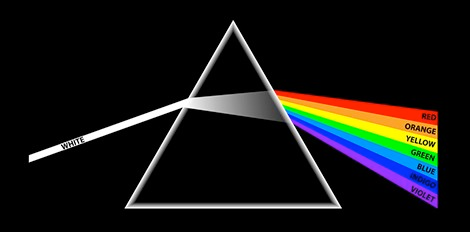 Rainbow colours = Visible light spectrum
འཇའ་ཚོན་གྱི་ཁ་དོག = སྣང་རུང་གི་འོད་ཤལ།
17
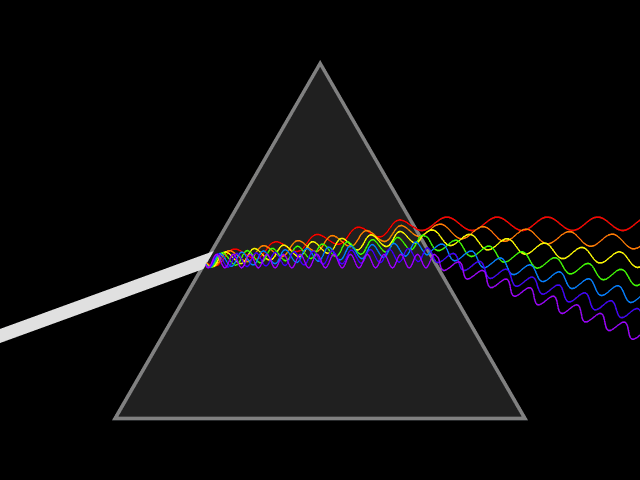 Rainbow colours = Visible light spectrum
འཇའ་ཚོན་གྱི་ཁ་དོག = སྣང་རུང་གི་འོད་ཤལ།
18
Experiments by observation: Pinhole Camera
ལྟ་ཞིབ་བརྒྱུད་བརྟག་དཔྱད། : པར་ཆས་བུ་ག་ཆུང་ཆུང་།
19
Projector off
Experiments
[Speaker Notes: Pin hole camera + 1 and 2 electric lamps + different holesPin hole camera + electric lamp + „F“Pin hole camera + candle]
Optical Image Formation      འོད་རིག་གི་སྣང་བརྙན་སྒྲུབ་ཚུལ།
Several beams of lights passing through small hole
འོད་ཟེར་མང་པོ་ཞིག་བུ་ག་ཆུང་ཆུང་བརྒྱུད་ནས་འགྲོ་བ།
Screen
སྣང་བརྙན་ཕོག་ཡུལ།
Box
སྒམ།
Image: Coloured dots on plane
སྣང་བརྙན། ཁ་དོག་གི་ཚེག་རྣམས་ངོས་གཅིག་ལ་ཡོད་པ།
Object: Coloured dots in space
དངོས་པོ། མཁའ་དབྱིངས་སུ་ཁ་དོག་གི་ཚེག
21
[Speaker Notes: Link:
http://www.leifiphysik.de/optik/lichtausbreitung/versuche#lightbox=/themenbereiche/lichtausbreitung/lb/lochkamera-bildentstehung]
Optical Image Formation (Pinhole Camera) འོད་རིག་གི་སྣང་བརྙན་སྒྲུབ་ཚུལ།           པར་ཆས་བུ་ག་ཆུང་ཆུང་།
Small holeབུ་ག་ཆུང་ཆུང་།
Screen
སྣང་བརྙན་ཕོག་ཡུལ།
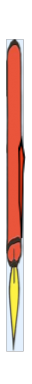 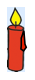 Picture on the screen is upside downསྣང་བརྙན་ཕོག་ཡུལ་སྟེང་གི་སྣང་བརྙན་དེ་མགོ་རྟིང་སློག་སྟེ་མཐོང།
22
[Speaker Notes: Link:
http://www.leifiphysik.de/optik/lichtausbreitung/versuche#lightbox=/themenbereiche/lichtausbreitung/lb/lochkamera-bildentstehung]
Optical Image Formation (Pinhole Camera) འོད་རིག་གི་སྣང་བརྙན་སྒྲུབ་ཚུལ།           པར་ཆས་བུ་ག་ཆུང་ཆུང་།
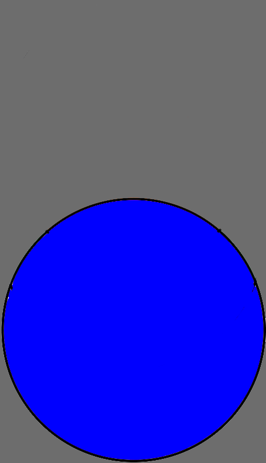 Big hole
བུ་ག་ཆེན་པོ།
23
Optical Image Formation (Pinhole Camera) འོད་རིག་གི་སྣང་བརྙན་སྒྲུབ་ཚུལ།           པར་ཆས་བུ་ག་ཆུང་ཆུང་།
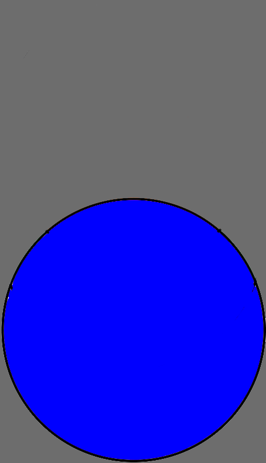 Big hole
བུ་ག་ཆེན་པོ།
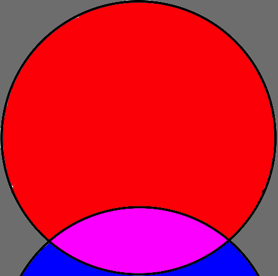 24
Optical Image Formation (Pinhole Camera) འོད་རིག་གི་སྣང་བརྙན་སྒྲུབ་ཚུལ།           པར་ཆས་བུ་ག་ཆུང་ཆུང་།
Big hole
བུ་ག་ཆེན་པོ།
Screen
སྣང་བརྙན་ཕོག་ཡུལ།
Object: དངོས་པོ།Colored dots in space
མཁའ་དབྱིངས་སུ་ཁ་དོག་གི་ཚེག
Image:   སྣང་བརྙན།Colored spots on plane
སྣང་བརྙན། ཁ་དོག་གི་ས་མིག་རྣམས་ངོས་གཅིག་ལ་ཡོད་པ།
25
Optical Image Formation (Pinhole Camera) འོད་རིག་གི་སྣང་བརྙན་སྒྲུབ་ཚུལ།           པར་ཆས་བུ་ག་ཆུང་ཆུང་།
Big hole
བུ་ག་ཆེན་པོ།
Very small hole sharp picture, but big hole blurred pictureབུ་ག་ཆུང་ཆུང་གིས་སྣང་བརྙན་གསལ་པོ་མཐོང་བ་ལས་བུ་ག་ཆེན་པོས་སྣང་བརྙན་རབ་རིབ་བམ་མི་གསལ་བར་མཐོང་བ།
26
„Camera Obscura“
An especially impressive variation of the pinhole camera is the camera obscura
27
[Speaker Notes: http://pixsylated.com/blog/stepping-inside-havana-camera-obscura/]
Optical Lenses   འོད་རིག་དྭངས་ཤེལ།
Definition: Lens
A lens is a piece of transparent substance (normally glass) having two opposite surfaces either both curved or one curved and one plane, used in an optical device.
མཚན་ཉིད། : དྭངས་ཤེལ།
དྭངས་ཤེལ་ནི་རྒྱུ་ཆ་དྭངས་མའམ་ཕྱི་གསལ་ནང་གསལ་གྱི་དངོས་པོ་(སྤྱིར་བཏང་ཤེལ་)་ཡིན་པ་དང་དེ་ལ་ཕྱོགས་ངོས་གཉིས་ཡོད་པ་ལས་ཕྱོགས་གཉིས་ཀ་གུག་གུག་དང་ཡང་ན་ཕྱོགས་གཅིག་གུག་གུག་དང་ཕྱོགས་གཞན་དེ་ངོས་སྙོམས་པོ་ཡོད། དྭངས་ཤེལ་ནི་འོད་རིག་ཡོ་ཆས་ལ་བེད་སྤྱོད་བྱེད་ཀྱི་ཡོད།
28
Optical Lenses   འོད་རིག་དྭངས་ཤེལ།
There are two types of lenses: converging and divergingདྭངས་ཤེལ་ལ་རིགས་གཉིས་ཡོད། :  འདུ་ཤེལ་དང་གྱེས་ཤེལ།
diverging lensགྱེས་ཤེལ།
converging lens
འདུ་ཤེལ།
29
[Speaker Notes: Linse aus Plastilin form lens out of modelling clay (Plasticine)]
Optical Lenses   འོད་རིག་དྭངས་ཤེལ།
Effect of Refraction:འཁྱོག་འཕྲོའི་ཤུགས་རྐྱེན།
Light beam  འོད་ཟེར།
A lens may be thought of as a set of blocks or pieces of prisms. དྭངས་ཤེལ་ནི་འཇའ་ཤེལ་དུ་མ་མོང་པོ་རྩེག་པ་འདྲ།(a) A converging lens	འདུ་ཤེལ། (b) A diverging lens	གྱེས་ཤེལ།
30
Optical Lenses   འོད་རིག་དྭངས་ཤེལ།
Effect of Refraction:འཁྱོག་འཕྲོའི་ཤུགས་རྐྱེན།
Wavefronts travel more slowly in glass than in air.རླབས་མདུན་རྣམས་རླུང་ལས་ཤེལ་ནང་དལ་དུ་འགྲོ།
Wavefront   རླབས་མདུན།
(a) The waves slow more through the center of the lens, and convergence results.      རླབས་རྣམས་དྭངས་ཤེལ་གྱི་དཀྱིལ་ངོས་སུ་སྐྱོད་པའི་སྐབས་དལ་དུ་འགྲོ། དེར་བརྟེན་འདུ་བར་བྱེད།
(b) The waves slow more at the edges, and divergence results.      རླབས་རྣམས་དྭངས་ཤེལ་གྱི་སྣེ་ཟུར་ལ་སྐྱོད་པའི་སྐབས་དལ་དུ་འགྲོ། དེར་བརྟེན་གྱེས་པར་བྱེད།
31
Projector off
Experiments
[Speaker Notes: 1. Pin hole camera effect under trees
2. Focus with sun light -> measuring focal length
3. Try to burn paper with focus
4. In groups of 2 to 3: candle + lens + screen (white paper) See Worksheet]
Optical Image Formation with a Lensདྭངས་ཤེལ་གྱིས་འོད་རིག་གི་སྣང་བརྙན་སྒྲུབ་ཚུལ།
Box
སྒམ།
Screen
སྣང་བརྙན་ཕོག་ཡུལ།
33
Optical Image Formation with a Lensདྭངས་ཤེལ་གྱིས་འོད་རིག་གི་སྣང་བརྙན་སྒྲུབ་ཚུལ།
Screen
སྣང་བརྙན་ཕོག་ཡུལ།
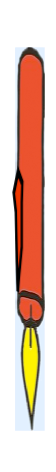 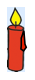 Conclusion: With a lens instead of a hole a sharp image emerge from the candle.མཐའ་དོན།  བུ་གའི་ཚབ་ཏུ་དྭངས་ཤེལ་གཞག་ན་ཡང་ལཱའི་སྣང་བརྙན་གསལ་པོ་མཐོང་ཐུབ།
34
Photo Cameraའོད་ཀྱི་པར་ཆས།
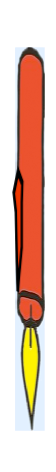 Film orCCD Sensor
ཕིང་ཤོག་ཡང་ན་ཚོར་ཆས།
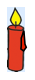 Diaphragm used for aperture སྲབ་ཡོལ་ནི་བརྙན་གྲུབ་བུག་ཆུང་དུ་བདེ་སྤྱོད་བྱེད།
Lens   དྭངས་ཤེལ།
35
[Speaker Notes: Currently, used types are semiconductor charge-coupled devices (CCD) or active pixel sensors in complementary metal–oxide–semiconductor (CMOS) or N-type metal-oxide-semiconductor (NMOS, Live MOS) technologies. CD Sensor]
Photo Camera => Eyeའོད་ཀྱི་པར་ཆས།  =>  མིག
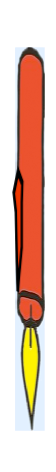 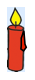 Diaphragm used for aperture སྲབ་ཡོལ་ནི་བརྙན་གྲུབ་བུག་ཆུང་དུ་བདེ་སྤྱོད་བྱེད།
Lens   དྭངས་ཤེལ།
36
Photo Camera => Eyeའོད་ཀྱི་པར་ཆས།  =>  མིག
Retina  དྲ་སྐྱི།
Lens   དྭངས་ཤེལ།
Diaphragm used for aperture སྲབ་ཡོལ་ནི་བརྙན་གྲུབ་བུག་ཆུང་དུ་བདེ་སྤྱོད་བྱེད།
37
[Speaker Notes: Picture from: Page16: Barmeter M. et al, 2003:P Prisma Physik 5/6 Nordrhein-Westfalen, Ernst Klett-Verlag.169 pp,]
Projector off
Experiments
[Speaker Notes: Exp: Torch light and pupil]
2. Human Eye     མིའི་མིག
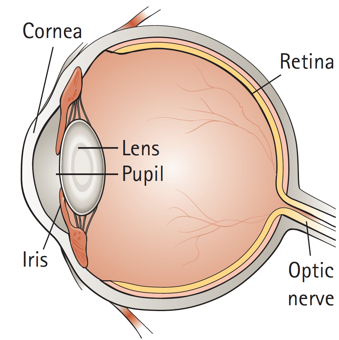 སྤྱིན་སྐྱི།
དྲ་སྐྱི།
Cross section through eye
The lens focuses light of anobjects from outside on the retina.
དྭངས་ཤེལ་གྱིས་ཕྱི་འོད་རྣམས་དྲ་སྐྱིའི་ངོས་སུ་འདུས།
The iris regulates the size of the pupil and consequentlyintensity of the light reachingthe retina.
འཇའ་སྐྱི་ཡིས་མིག་གི་རྒྱལ་མོའི་ཆེ་ཆུང་ལ་སྟངས་འཛིན་བྱེད་ཀྱི་ཡོད་པ་དང་མཐར་དྲ་སྐྱིའི་ཐོག་འོད་ཀྱི་ཤུགས་ཚད་ལའང་སྟངས་འཛིན་བྱེད་ཀྱི་ཡོད།
སྤྲིན་སྐྱི།
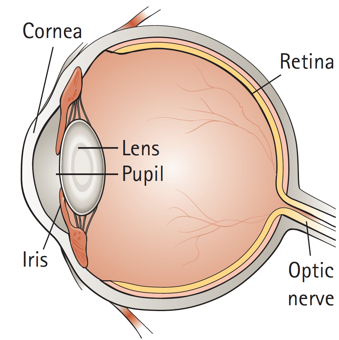 དྲ་སྐྱི།
དྭངས་ཤེལ།
མིག་གི་རྒྱལ་མོ།
དྭངས་ཤེལ།
མིག་གི་རྒྱལ་མོ།
Blind spot
འཇའ་སྐྱི།
མིག་གི་དབང་རྩ།
ལོང་ཐིག
འཇའ་སྐྱི།
མིག་གི་དབང་རྩ།
ལོང་ཐིག
39
[Speaker Notes: Exp: Torch light and pupil]
Human Eye     མིའི་མིག
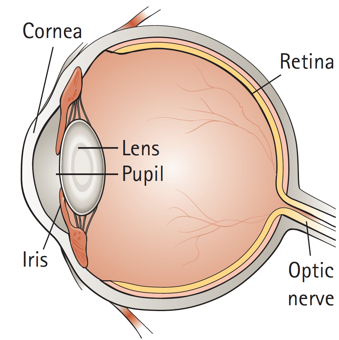 སྤྱིན་སྐྱི།
དྲ་སྐྱི།
Cross section through eye
The retina is covered with light-sensitive cells.
དྲ་སྐྱི་ནི་འོད་ལེན་སྐྱེན་པོའི་ཕྲ་ཕུང་གིས་འཐུམ་ཡོད།
དྭངས་ཤེལ།
མིག་གི་རྒྱལ་མོ།
Blind spot
འཇའ་སྐྱི།
མིག་གི་དབང་རྩ།
ལོང་ཐིག
40
Human Eye: Retina   མིའི་མིག : དྲ་སྐྱི།
Sensory neurons དབང་ཚོར་དབང་རྩ་ཕྲ་ཕུང་།
The retina is covered with light-sensitive cells called cones and rods.
་སྐྱི་ནི་འོད་ལེན་སྐྱེན་པོའི་ཕྲ་ཕུང་གིས་འཐུམ་ཡོད། དེ་དག་ལ་སྙུང་དབྱིབས་དང་དབྱུགས་དབྱིབས་ཟེར།
Rods are very sensitive to light
དབྱུགས་དབྱིབས་ནི་འོད་ལ་ཧ་ཅང་ཚོར་བ་སྐྱེན་པོ་ཡོད།
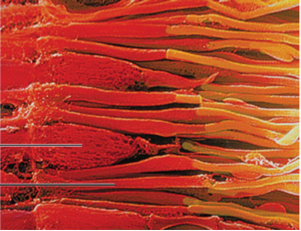 སྙུང་དབྱིབས།
Cone
Rod
དབྱུགས་དབྱིབས།
Three types of cones for detecting the colours: Red, green or blue.སྙུང་དབྱིབས་རིགས་མི་འདྲ་བ་གསུམ་གྱིས་ཁ་དོག་རྩད་གཅོད་བྱེད། དམར་པོ། ལྗང་ཁུ། སྔོན་པོ།
41
Human Eye: Retina   མིའི་མིག : དྲ་སྐྱི།
The retina is covered with light-sensitive cells called cones and rods.
་སྐྱི་ནི་འོད་ལེན་སྐྱེན་པོའི་ཕྲ་ཕུང་གིས་འཐུམ་ཡོད། དེ་དག་ལ་སྙུང་དབྱིབས་དང་དབྱུགས་དབྱིབས་ཟེར།
Rods are very sensitive to light
དབྱུགས་དབྱིབས་ནི་འོད་ལ་ཧ་ཅང་ཚོར་བ་སྐྱེན་པོ་ཡོད།
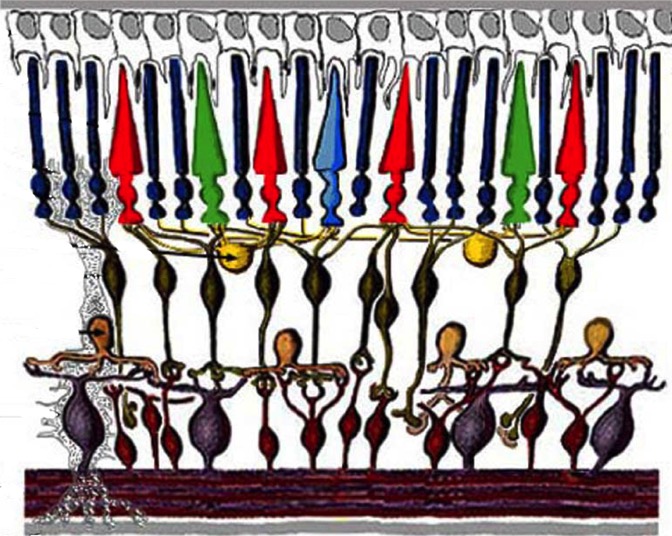 Cone
སྙུང་དབྱིབས།
Rod
དབྱུགས་དབྱིབས།
Three types of cones for detecting the colours: Red, green or blue.སྙུང་དབྱིབས་རིགས་མི་འདྲ་བ་གསུམ་གྱིས་ཁ་དོག་རྩད་གཅོད་བྱེད། དམར་པོ། ལྗང་ཁུ། སྔོན་པོ།
42
Human Eye: Retina   མིའི་མིག : དྲ་སྐྱི།
LIGHT
Rod cell
དབྱུགས་དབྱིབས་ཕྲ་ཕུང་།
Cone cell
སྙུང་དབྱིབས་ཕྲ་ཕུང་།
Ganglion cellsརྩ་འདུས་ཕྲ་ཕུང་།
འོད།
Nerve fiber layer
Inner limiting membrane
43
too short eyeballམིག་རིལ་ཤིན་ཏུ་ཆུང་བ།
Long-sighted Eye  (farsighted)རྒྱང་རིང་གསལ་པོ་མཐོང་བའི་མིག (ཉེ་སྒྲིབ།)
Retina  དྲ་སྐྱི།
Place of sharp imageསྣང་བརྙན་གསལ་པོ་ཕོག་ཡུལ།
normal eyeballསྤྱིར་བཏང་མིག་རིལ།
Glasses  མིག་ཤེལ།(converging lens)
44
3. Stereoscopic vision  	 སྲ་གཟུགས་དབྱིབས་འགོད་ཀྱི་མཐོང་སྣང་།
Definition:      Stereoscopic vision or three-dimensional vision མཚན་ཉིད།           	 སྲ་གཟུགས་དབྱིབས་འགོད་ཀྱི་མཐོང་སྣང་ངམ་ངོས་གསུམ་ཅན་རྡོག་གཟུགས་ཀྱི་མཐོང་སྣང་།
Binocular viewing of objects  དངོས་པོ་ལ་མིག་གཉིས་ཀས་བལྟས་པ། 
Measurable depth perception   རྒྱང་ཉེ་སྣང་བ་ཚད་འཇལ་ཐུབ་པ། 
Spatial experience of the exterior   ཕྱིའི་གོ་ཡུལ་གྱི་ཉམས་མྱོང་།
45
Projector off
Experiments
[Speaker Notes: Exp: All monks outside the class-room
1 Pencil ahead of the noise open alternating one eye or cover it with the other hand
2. (2 Students) Pencil ahead of the noise focus on the point of the pencil, than far behind and back again3. Pencil ahead of the noise with stretched arm. Focus to an object behind the pencil and stay focused to that. Turn the arm to the right and left just until the pencil disappears. Observe how far you can go.]
Remark: ཟུར་མཆན།
Stereoscopic vision is the highest form of binocular vision.སྲ་གཟུགས་དབྱིབས་འགོད་ཀྱི་མཐོང་སྣང་ནི་གཉིས་བརྒྱུད་མཐོང་སྣང་གི་ཚད་མཐོ་ཤོས་ཞིག་ཡིན།
Stereoscopic vision  
སྲ་གཟུགས་དབྱིབས་འགོད་ཀྱི་མཐོང་སྣང་།
Definition:      Stereoscopic vision or three-dimensional vision མཚན་ཉིད།            སྲ་གཟུགས་དབྱིབས་འགོད་ཀྱི་མཐོང་སྣང་ངམ་ངོས་གསུམ་ཅན་རྡོག་གཟུགས་ཀྱི་མཐོང་སྣང་།
Binocular viewing of objects དངོས་པོ་ལ་མིག་གཉིས་ཀས་བལྟས་པ། 
Measurable depth perception  རྒྱང་ཉེ་སྣང་བ་ཚད་འཇལ་ཐུབ་པ། 
Spatial experience of the exterior   ཕྱིའི་གོ་ཡུལ་གྱི་ཉམས་མྱོང་།
47
Binocular viewing of objects: One eyeདངོས་པོ་ལ་མིག་གཉིས་ཀས་བལྟས་པ། : མིག་གཅིག་གིས་བལྟ་ན།
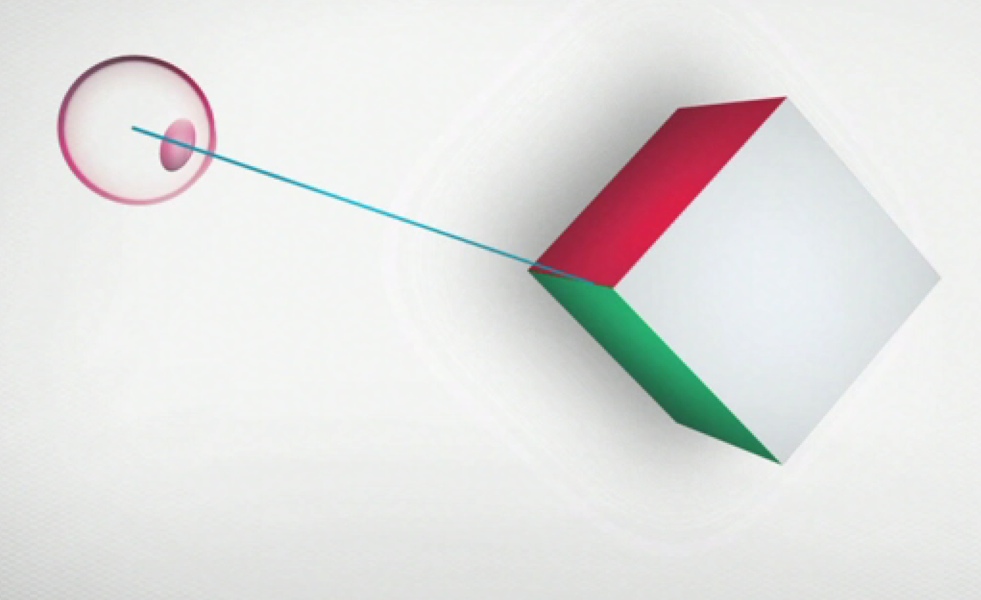 48
Binocular viewing of objects: Two eyesདངོས་པོ་ལ་མིག་གཉིས་ཀས་བལྟས་པ། : མིག་གཉིས་ཀས་བལྟ་ན།
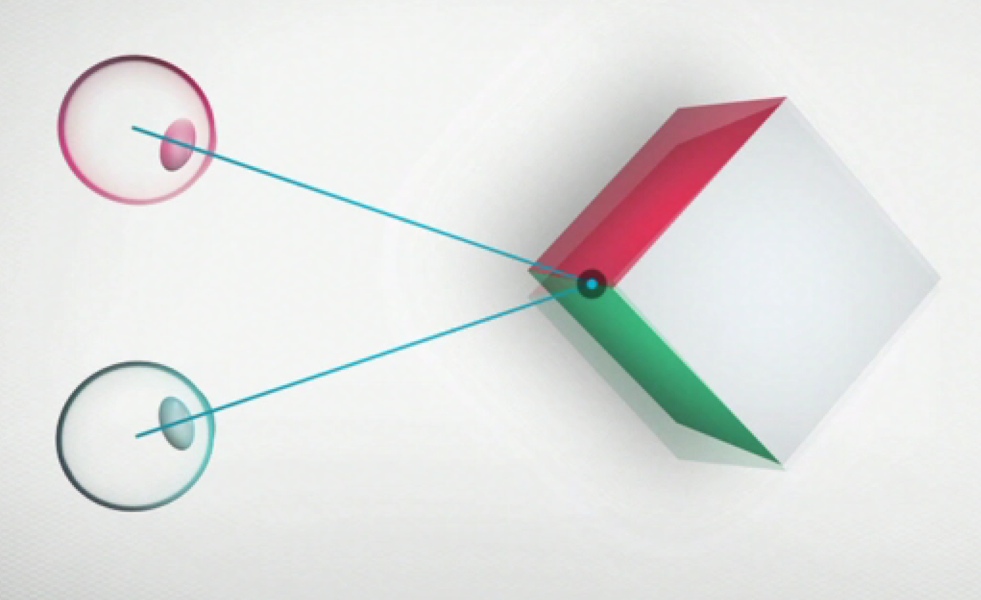 49
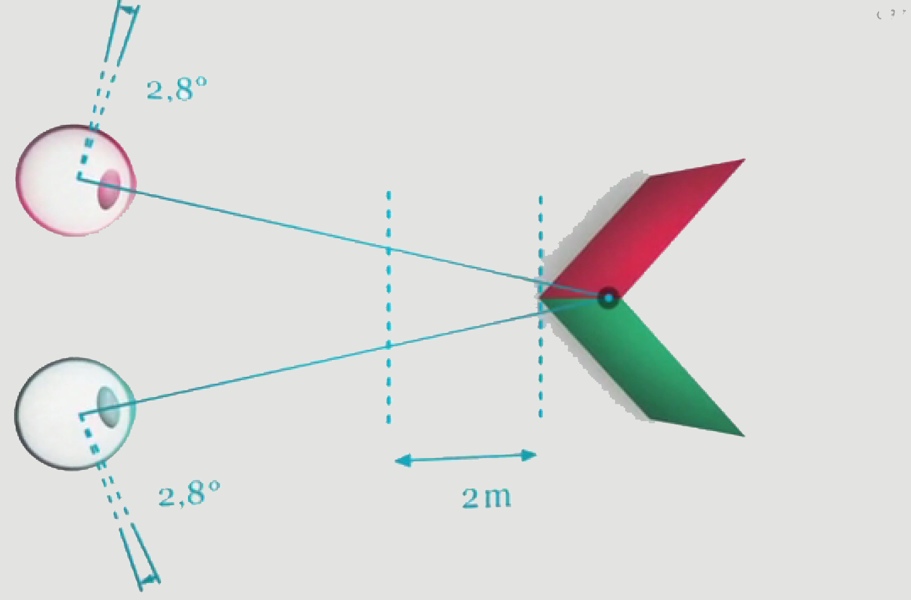 Measurable depth perception: Short distanceརྒྱང་ཉེ་སྣང་བ་ཚད་འཇལ་ཐུབ་པ། : རྒྱང་ཐག་ཐུང་བ།
50
[Speaker Notes: Exp: Pencil ahead of the noise focus on the point of the pencil, than far behind and back again]
Measurable depth perception: Long distanceརྒྱང་ཉེ་སྣང་བ་ཚད་འཇལ་ཐུབ་པ། : རྒྱང་ཐག་རིང་བ།
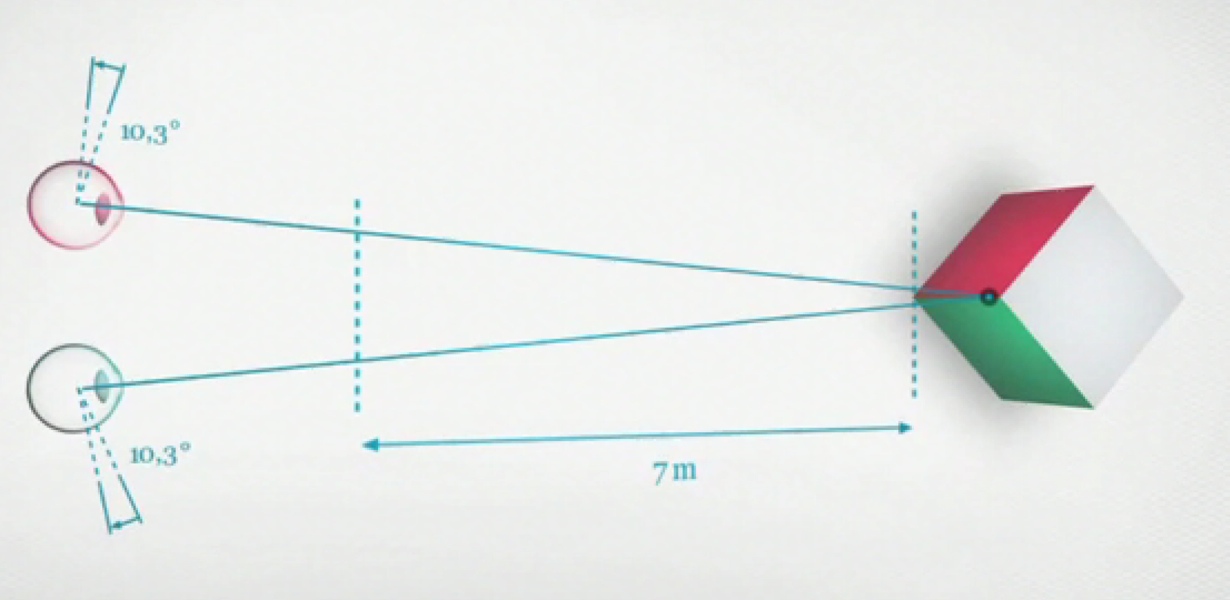 51
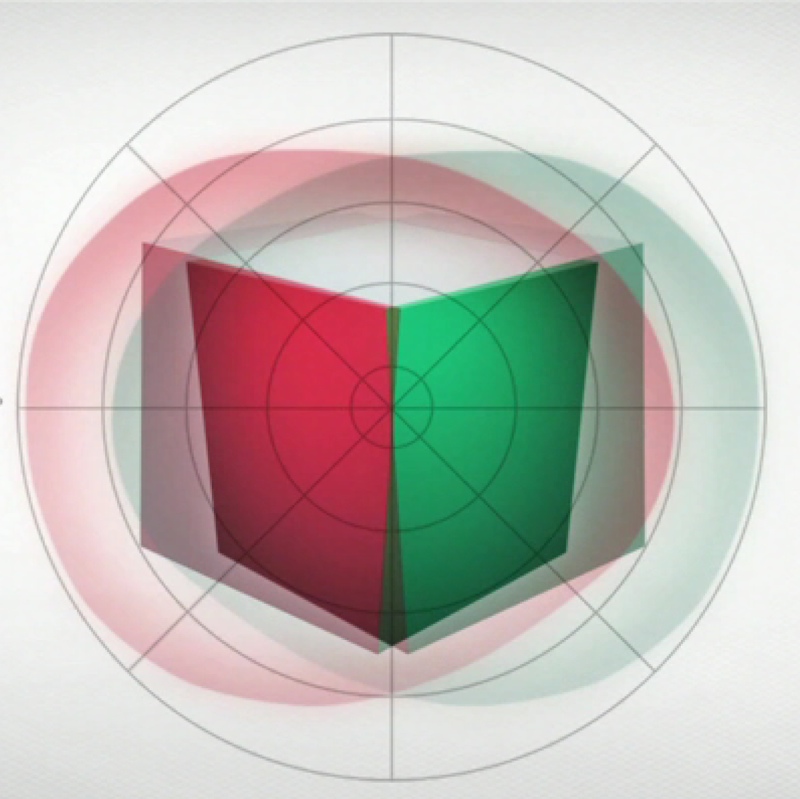 Field of visionམཐོང་ཚོར་གྱི་ར་བ།
Maximum angle
of sight = 180°
མིག་གི་ཟུར་ཁུག་ཆེ་ཤོས་ནི་༡༨༠°  ཡིན།
52
[Speaker Notes: Exp: Pencil ahead of the noise with stretched arm. Focus to an object behind the pencil and stay focused to that. Turn the arm to the right and left just until the pencil disappears. Observe how far you can go.]
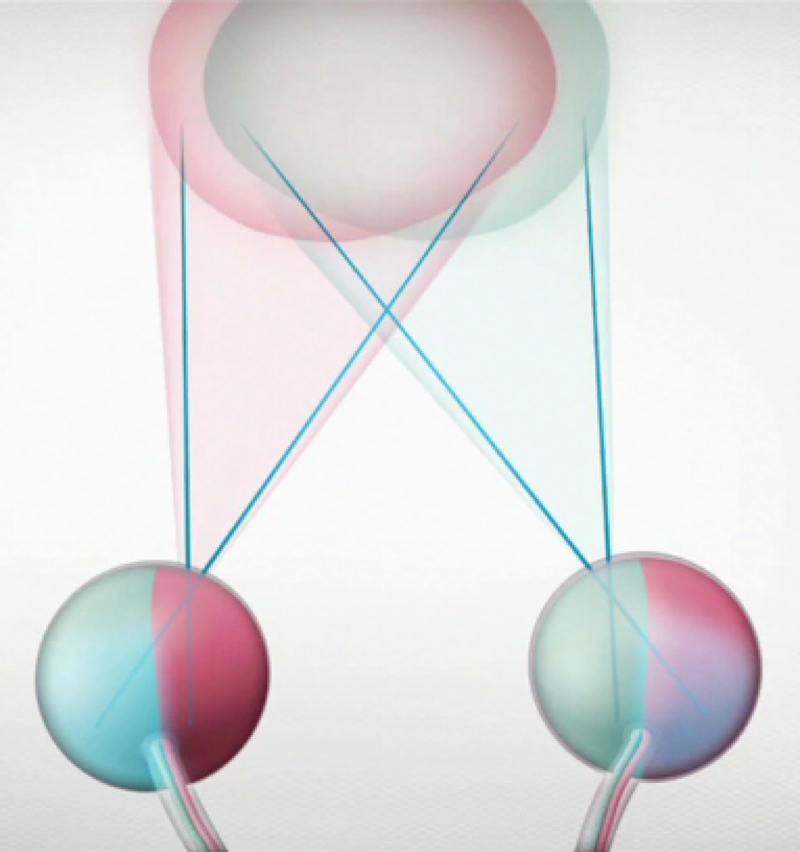 Spatial experience
of the exteriorཕྱིའི་གོ་ཡུལ་གྱི་ཉམས་མྱོང་།
Field of vision: 
⇒  2 domainsམཐོང་ཚོར་གྱི་ར་བ། :ཁྱབ་ཁོངས། ༢

within each eye:
⇒  2 partsམིག་རེ་རེའི་ནང་ལ་ཆ་ཤས་གཉིས་ཡོད།
53
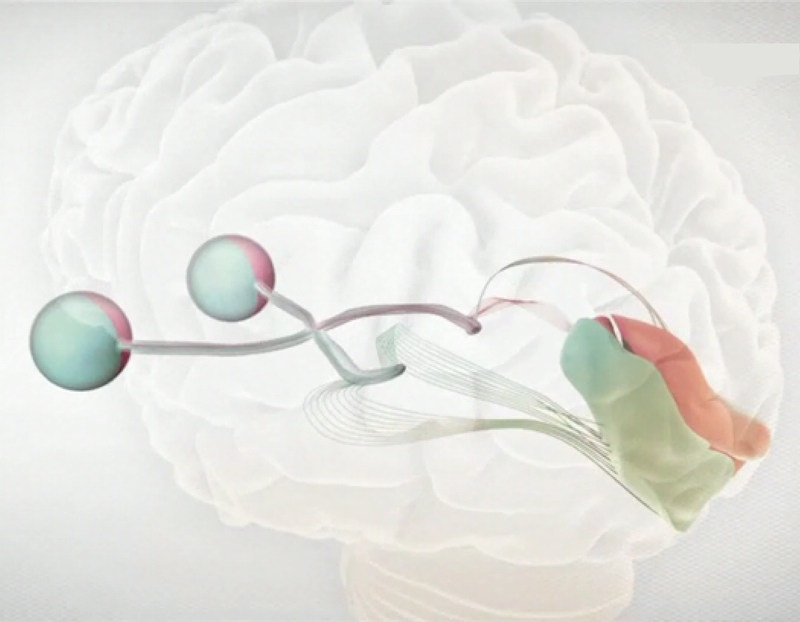 Visual information processing by the brainཀླད་པའི་མཐོང་ཚོར་གྱི་ཆ་འཕྲིན་དབྱེ་སེལ་བྱེད་པ།
Primary visual cortex
Chiasma opticum
54
[Speaker Notes: In the chiasma opticum half of the fibres of the optic nerves changes the side so that the left visual cortex of the brain receives only the information of the right visual field and vice versa.
The processing of visual information occurs in the primary visual Cortext

Visual Cortext = The outer layer of the cerebrum (the cerebral cortex), composed of folded gray matter and playing an important role in consciousness.]
Visual information processing by the brainཀླད་པའི་མཐོང་ཚོར་གྱི་ཆ་འཕྲིན་དབྱེ་སེལ་བྱེད་པ།
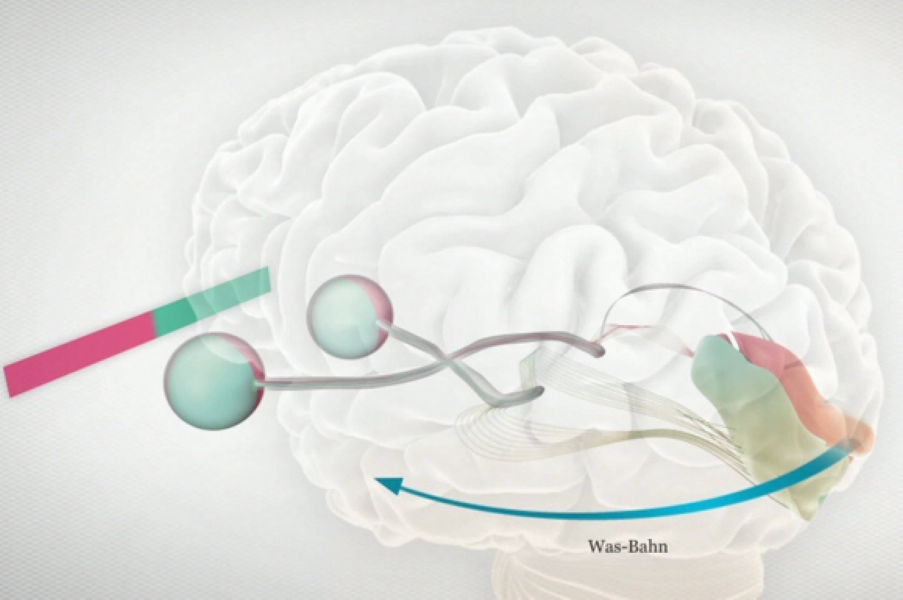 Further processing
in the brain
What will change?
55
[Speaker Notes: From here, the information for further processing is sent into other brain regions]
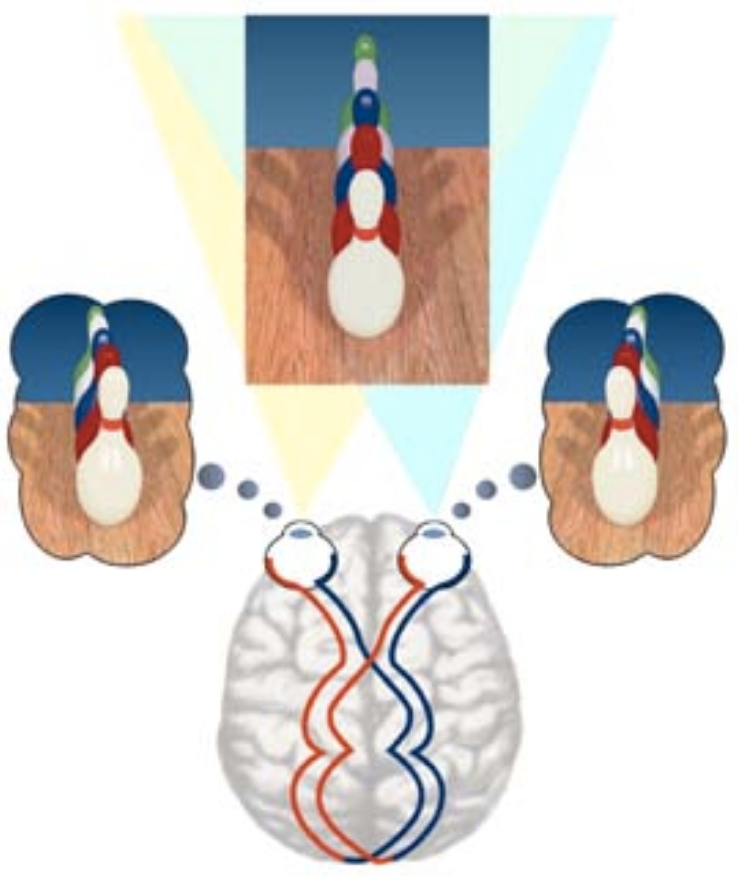 Real Object
དངོས་པོ་ངོ་མ།
Image seen bythe left eye
མིག་གཡོན་ཕྱོགས་ལ་སྣང་བརྙན།
Image seen bythe right eye
མིག་གཡས་ཕྱོགས་ལ་སྣང་བརྙན།
Brain
ཀླད་པ།
56
?...
57
Definition: Stereoscopy
4. Stereoscopic photographs	 (Stereoscopy)	 སྲ་གཟུགས་དབྱིབས་འགོད་ཀྱི་པར།      (སྲ་གཟུགས་དབྱིབས་འགོད་ཀྱི་མཐོང་སྣང་།)
Refers to a technique for creating or enhancing the illusion of depth in an image by presenting two offset images separately to the left and right eye of the viewer.
མཚན་ཉིད། : སྲ་གཟུགས་དབྱིབས་འགོད་ཀྱི་མཐོང་སྣང་། འདི་ནི་རྒྱང་ཉེ་ཡི་འཁྲུལ་སྣང་བཟོ་བའམ་སྤོར་བར་བྱེད་པའི་ཐབས་ཚུལ་ཞིག་ལ་གོ་བ་དང་། དེ་བཞིན་པར་ལ་སོགས་ལྟ་མཁན་གྱི་མིག་གཡས་པ་དང་གཡོན་མ་བྱེ་བྲག་པ་སོ་སོར་འཕྲུལ་པར་སྣང་བརྙན་གཉིས་འཇོག་པ་ལ་ཟེར།
58
Stereoscopic photographs (Stereoscopy)སྲ་གཟུགས་དབྱིབས་འགོད་ཀྱི་པར། (སྲ་གཟུགས་དབྱིབས་འགོད་ཀྱི་མཐོང་སྣང་།)
Many different devices exist for stereoscopyསྲ་གཟུགས་དབྱིབས་འགོད་ཀྱི་མཐོང་སྣང་ཆེད་འཕྲུལ་ཆས་མི་འདྲ་བ་མང་པོ་ཡོད།

	• Viewers	  ལྟ་མཁན།
	• Coloured glasses and anaglyph pictures	  ཁ་དོག་ཅན་གྱི་མིག་ཤེལ་དང་གཟུགས་གསུམ་པར་རིས།
	• Holograms
	  རང་གི་སུག་བྲིས།
	• Free viewing 	  ལྷོད་དལ་ངང་ལྟ།
	• etc.	  ལ་སོགས།
59
Projector off
Experiments
60
Same pictures with a little offset and different angle of view
Viewerལྟ་མཁན།
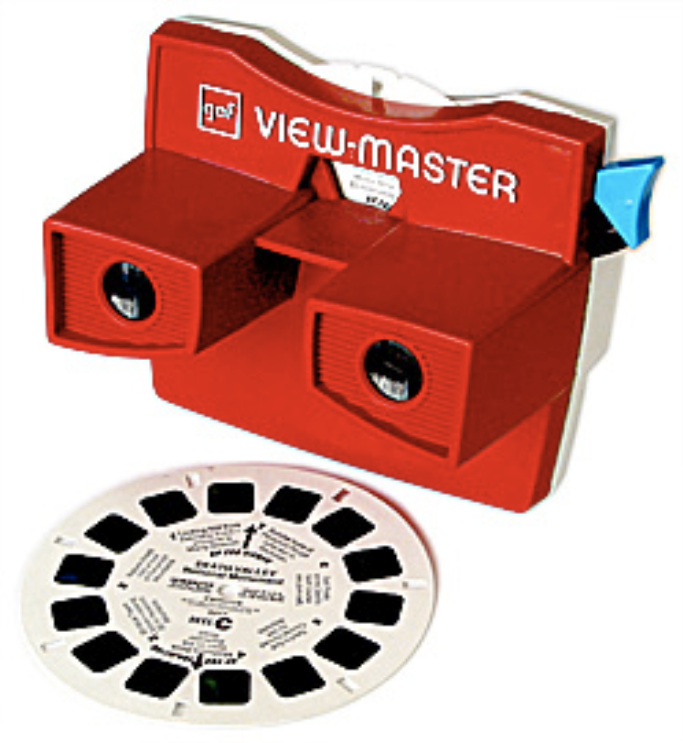 61
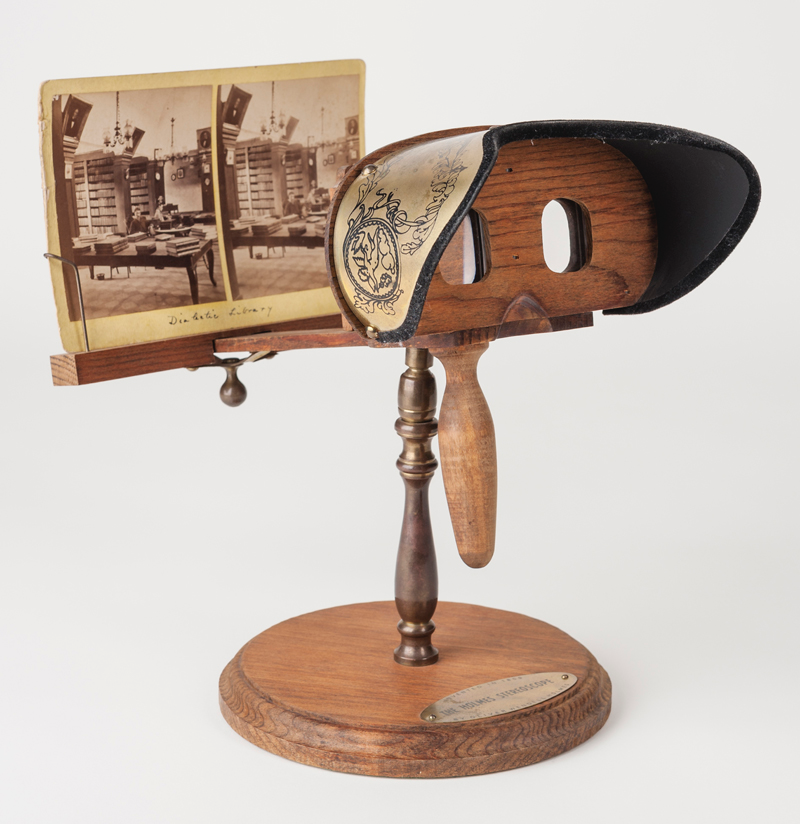 Stereoscope
སྲ་གཟུགས་དབྱིབས་འགོད།
62
[Speaker Notes: Exp: Stereophotos]
Stereoscope Pictures
སྲ་གཟུགས་དབྱིབས་འགོད་ཀྱི་པར།
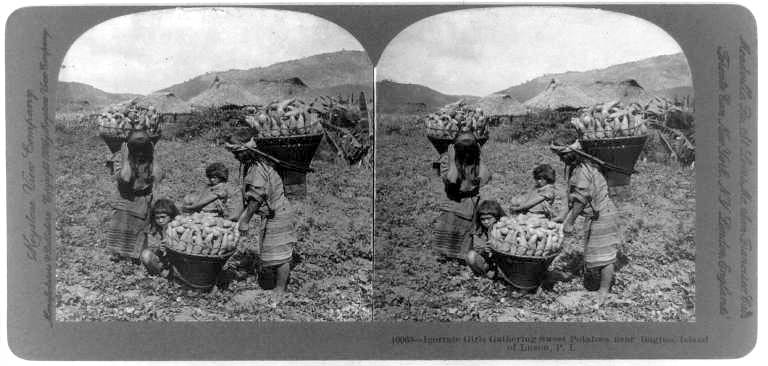 63
Stereoscope Pictures
སྲ་གཟུགས་དབྱིབས་འགོད་ཀྱི་པར།
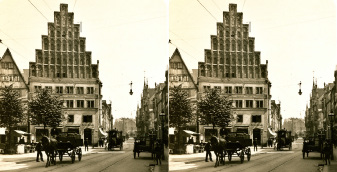 64
Stereoscope Pictures
སྲ་གཟུགས་དབྱིབས་འགོད་ཀྱི་པར།
65
3D Virtual Reality Glassesངོས་གསུམ་ཅན་རྡོག་གཟུགས་མཐོང་བྱེད་ཀྱི་མིག་ཤེལ།
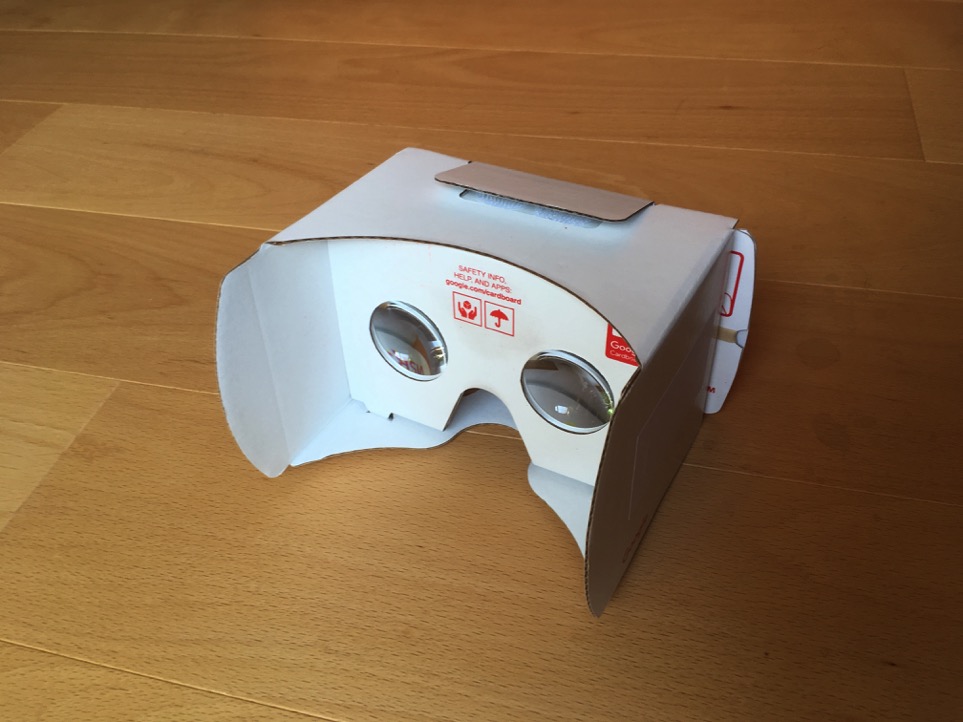 66
Projector off
Experiments
[Speaker Notes: Exp: Group of two
1. Stereoscope with lion + cage
2. Stereoscope with old house and horses
3. Stereoscope any pictures
4. Stereoscope with VR Glasses + Mobile]
Anaglyph images   གཟུགས་གསུམ་པར་རིས།
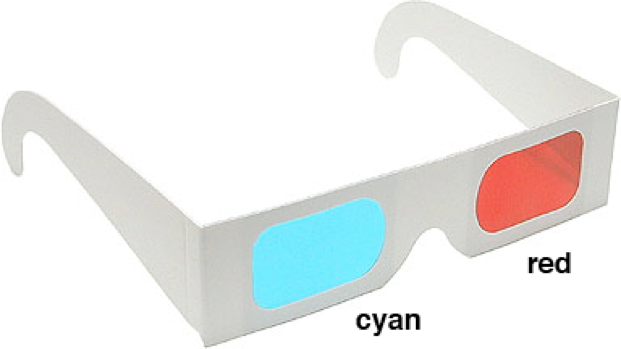 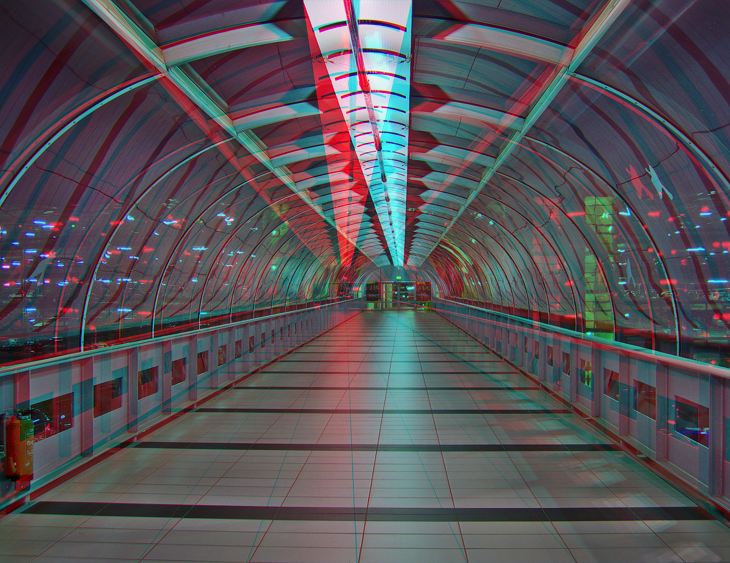 68
[Speaker Notes: Exp: Distribute anaglyph glasses. Look first with left eye then with right, switch from one eye to the other observe. Two different pictures]
69
70
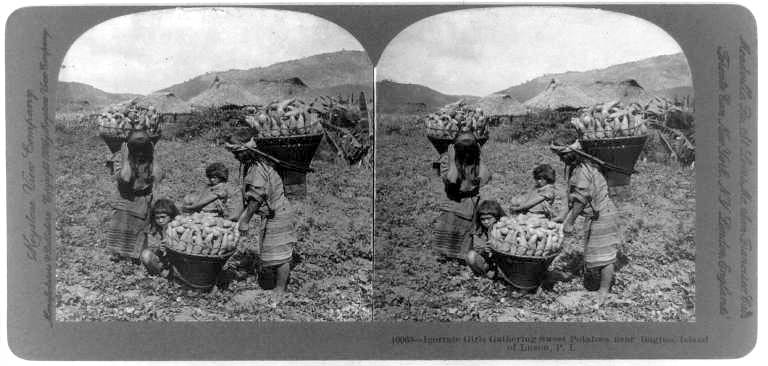 71
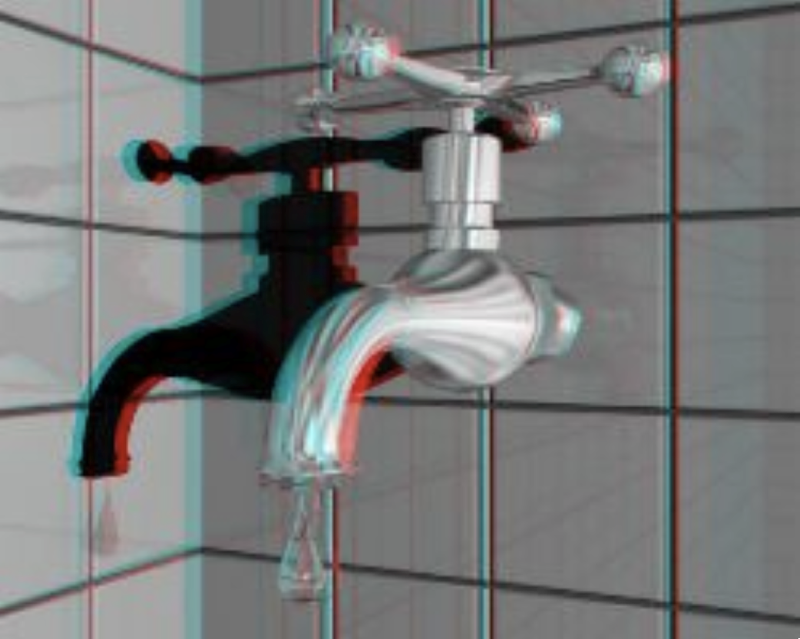 72
73
74
75
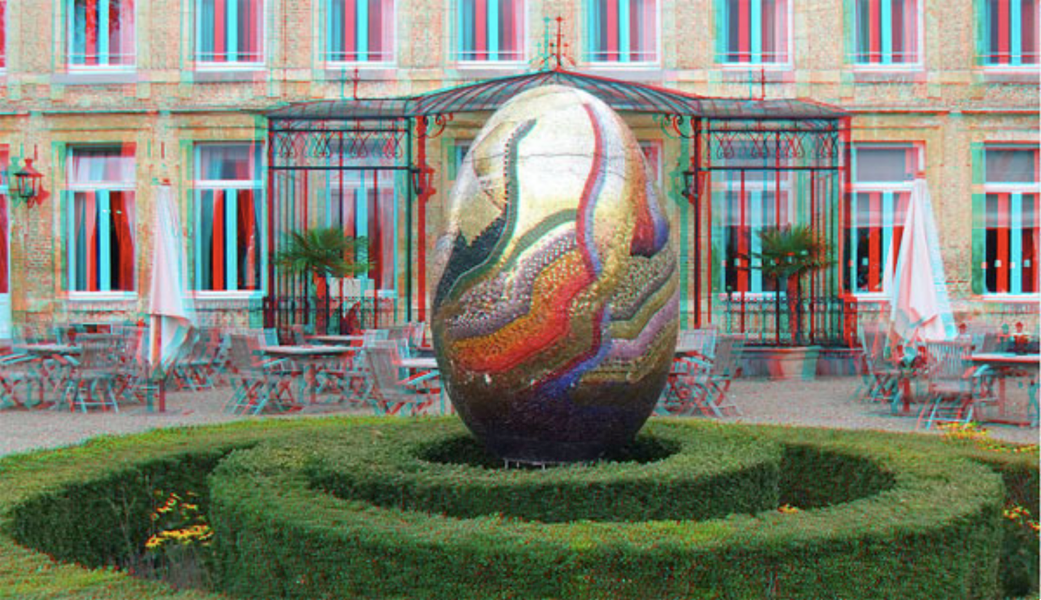 76
Projector off
Experiments
[Speaker Notes: Exp: Turning Table]
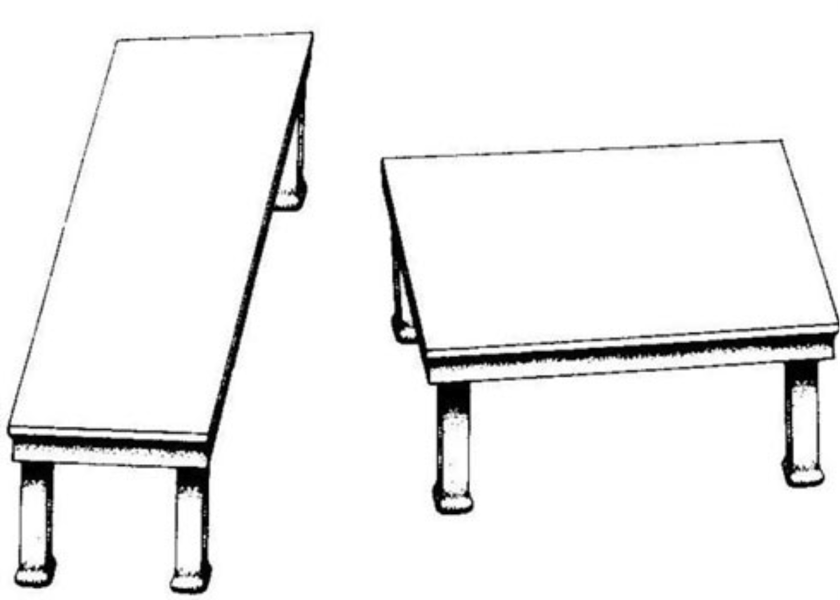 Shepard’s “Turning the Tables”
78
5. Visual illusion and brain	 མིག་གི་འཁྲུལ་སྣང་དང་ཀླད་པ།
"Reality is merely an illusion, albeit a persistent one"
(Albert Einstein)
དངོས་དོན་ནི་འཁྲུལ་སྣང་ཙམ་རེད། འོན་ཀྱང་འཁྲུལ་སྣང་དེ་བརྟན་པོར་གནས་ཡོད།
Definition: Illusionམཚན་ཉིད། འཁྲུལ་སྣང་།
1. Something that deceives or misleads intellectually༡༽ བློ་ལ་གང་ཞིག་སླུ་བའམ་ལོག་པར་འཁྲིད་པ།
2. Perception of something objectively existing in such a way as to cause misinterpretation of its actual nature
༢༽ གང་ཞིག་ཡུལ་གྱི་ཐོག་ནས་གནས་པར་འཛིན་པ་དང་དེའི་དངོས་པོའི་རང་བཞིན་ངོ་མ་ལ་ཕྱིན་ཅི་ལོག་པའི་འདུ་ཤེས་སྐྱེས་པ།
79
[Speaker Notes: For animations see: 
https://michaelbach.de/ot/]
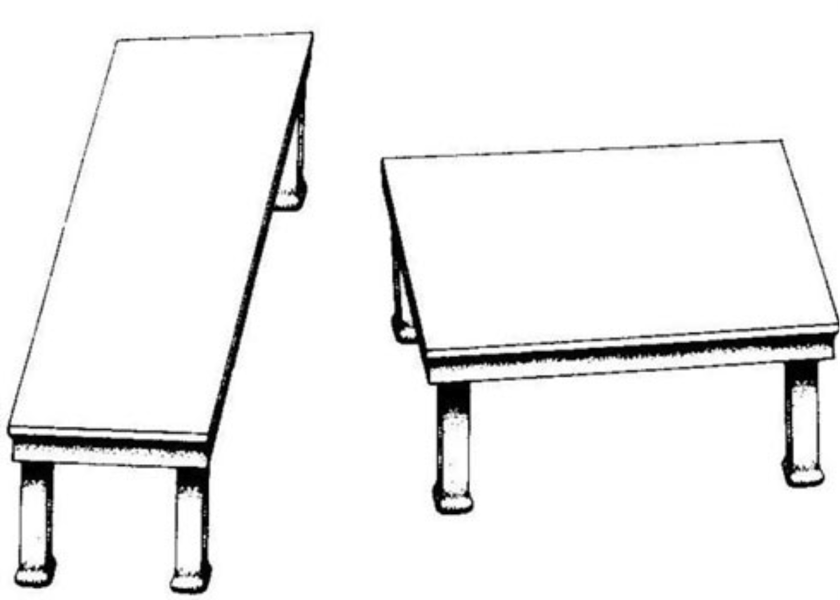 Shepard’s “Turning the Tables”
80
Experiment: Turning Table
81
[Speaker Notes: Exp: Turning Table]
Classificationསྡེ་ཚན་དབྱེ་བསྡུ།
Motion and timeའགུལ་སྐྱོད་དང་དུས།
Luminance and contrastའཕྲོ་ཤུགས་དང་ལྡོག་ཆོས།
Colourཁ་དོག
Geometric or angle illusionsདབྱིབས་རྩིས་སམ་ཟུར་ཁུག་གི་འཁྲུལ་སྣང་།
3D interpretation: Size constancy and impossible figuresངོས་གསུམ་ཅན་རྡོག་གཟུགས་ཀྱི་དོན་འགྲེལ། : འགྱུར་ལྡོག་མེད་པའི་བོངས་ཚད་དང་མི་སྲིད་པའི་བཟོ་དབྱིབས།
Cognitive/Gestalt effectsངེས་འཛིན་ནམ་/སྒ་སི་ཊལ་གྱི་ཤུགས་རྐྱེན།
82
Motion and Time
འགུལ་སྐྱོད་དང་དུས།
83
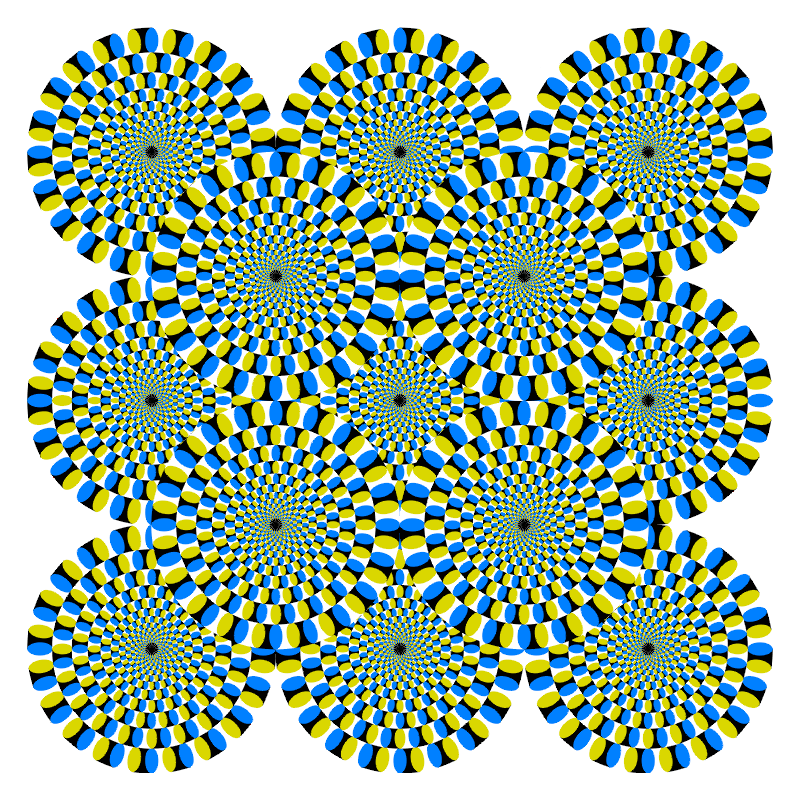 84
[Speaker Notes: Rotating Snake
In the image above the strong (and beautiful) rotation of the “wheels” occurs in relation to eye movements. On steady fixation the effect vanishes.]
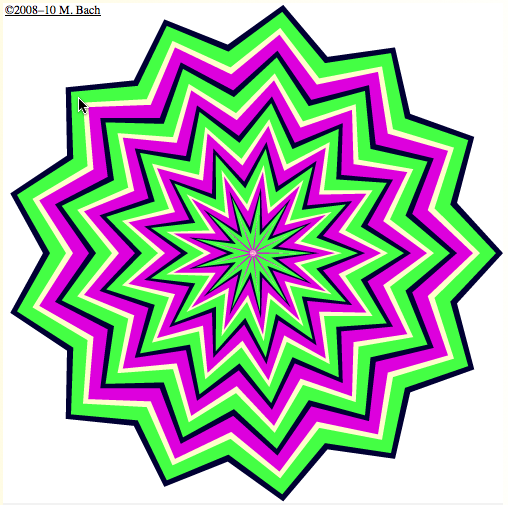 Snake Illusion
85
[Speaker Notes: The pattern at the right is stationary – yet it seems to expand, especially if you don't look directly at it, for instance when reading this text.

All you need are these 4 different luminance levels. The ideal luminance can also be achieved via colour, blue tends to be rather dark: but then there are 3 dimensions to every colour: hue (Färbung), luminance and saturation.]
Stepping feed
86
Stepping feed
87
Motion Aftereffect
88
Motion-Bounce Illusion
89
[Speaker Notes: It was long known from the Gestaltists that two identical visual targets moving across each other can be perceived either to bounce off or to stream through each other (Metzger 1934). In 1997 Sekuler et al. demonstrated that a brief sound at the moment the targets coincide biases perception toward bouncing.]
Freezing Rotation Illusion
90
Motion Binding
91
[Speaker Notes: Please note: the motion of the blue lines is exactly the same, regardless whether the green occluders are green or white (white = invisible here). Our percept, however, undergoes a striking change.
Technically the mechanism at work here is known as “motion binding”. When the edges of the diamond (Rombus) are covered by occluders (Abdecker) with the same colour as the background (here, white) there is no information on the vertices (Eckpunkte) of the square. Now the ends of the line become a property of the line and there is insufficient information to detect the circular movement.
The reappearance of the diamond (with occluders invisible) on eccentric viewing is probably caused by blurring (verwackelt) the distracting (abgehalten, aus dem Konzept bringen) line ends.]
Ternus-Pikler Display
92
[Speaker Notes: This blanks the display between the movements for an adjustable interval, the so-called ISI (inter-stimulus interval). The perception progressively changes: at 100 ms ISI the entire group seems to move, doesn't it?
Thus changing ISI causes perception to switch from “element motion” (ISI < 25 ms) to “group motion” (ISI > 60 ms). The time values are from Pantle & Picciano (1976), here with less control over display timing anything above “0 ms” causes group motion for me.]
Stroboscopic alternative motion (SAM)
93
[Speaker Notes: What is the “real motion” of the discs? None; there are actually 4 discs staying put, just their visibility is switched. The grouping to horizontal, vertical or rotatory occurs in our brain.
This belongs to the class of multistable figures and countless research papers have been written on it]
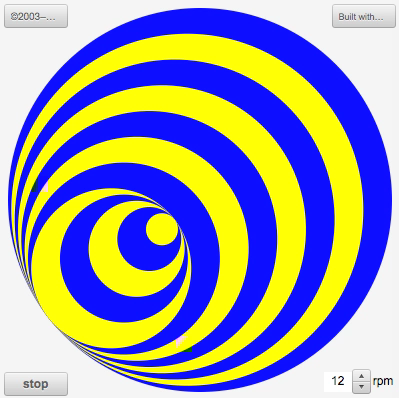 Pinna-Brelstaff Illusion
94
[Speaker Notes: It can take some time until the percept emerges. In the example on the right,
The kinetic depth effect (KDE) is a similar related phenomenon.]
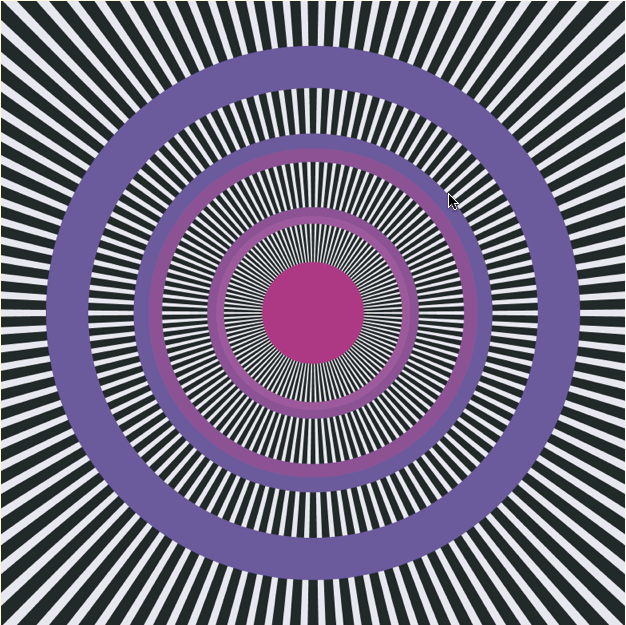 Enigma
95
[Speaker Notes: Stare at the centre of the figure for a while. Some ‘scintillating’ activity will build up in the violet and blue annuli (Aussenrad, Ausserhalb Loch). Some observers also report a circular rotation within these regions; things will begin to “run around in circles”.
Mechanism currently unknown]
?...
96
Luminance and Contrast
འཕྲོ་ཤུགས་དང་ལྡོག་ཆོས།
97
Induced Grating
98
[Speaker Notes: A classical case of lateral inhibition. (A feeling that makes one self-conscious (befangen) and unable to act in a relaxed and natural way.)]
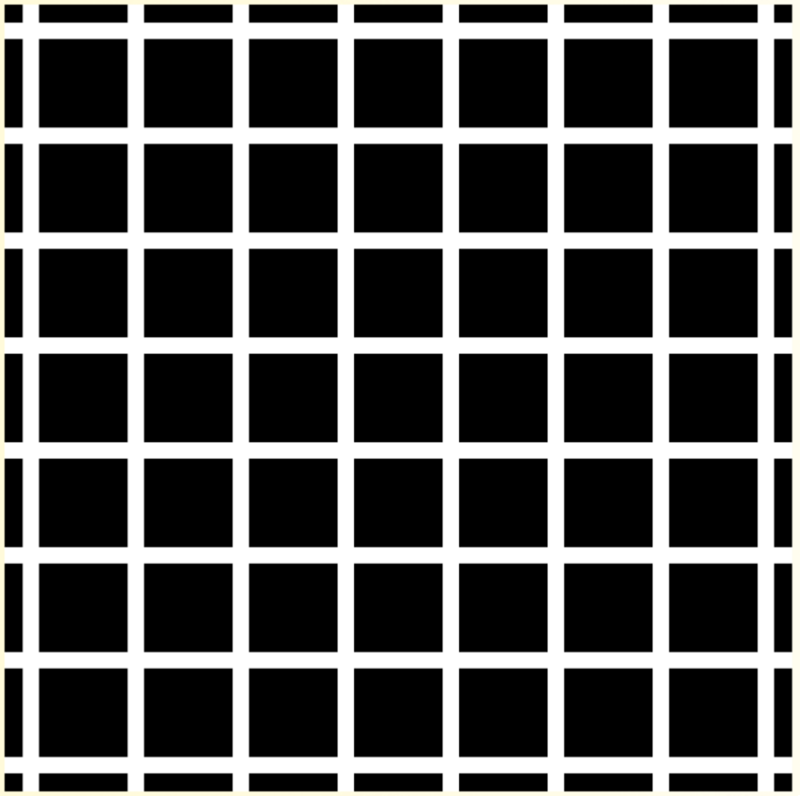 Hermann Grid
99
Lateral inhibition  གཞོགས་ཀྱི་བཀག་སྡོམ།
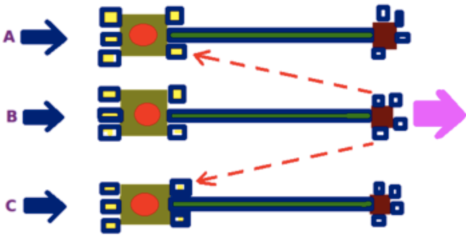 Three differentlight beams
འོད་མདངས་མི་འདྲ་བ་གསུམ།
to the brain
ཀླད་པའི་ཕྱོགས་སུ།
Neurones
དབང་རྩ་ཕྲ་ཕུང་།
Photoreceptors
in the retina
དྲ་སྐྱིའི་འོད་རྡུལ་སྣེ་ལེན་པ།
100
[Speaker Notes: A stimulus affecting all three neurones, but which affects B strongest or first, can be sharpened if B sends lateral signals to neighbours A and C not to fire, thereby inhibiting them. Lateral inhibition is used in vision to sharpen signals to the brain (pink arrow).]
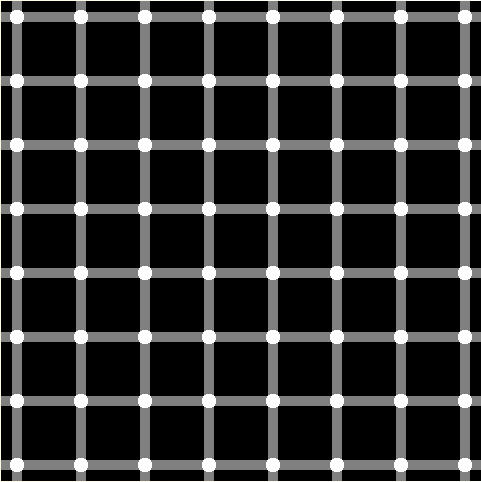 Scintillating Grid
101
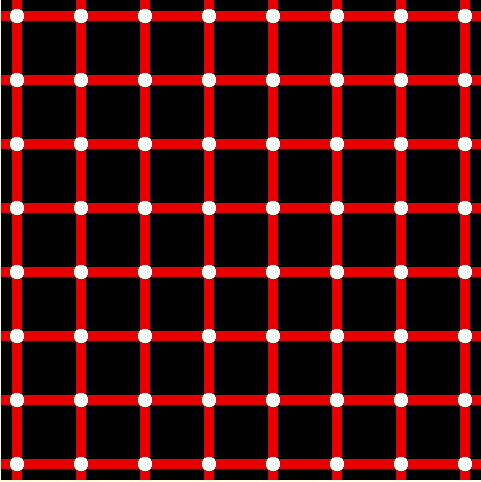 Scintillating Grid
102
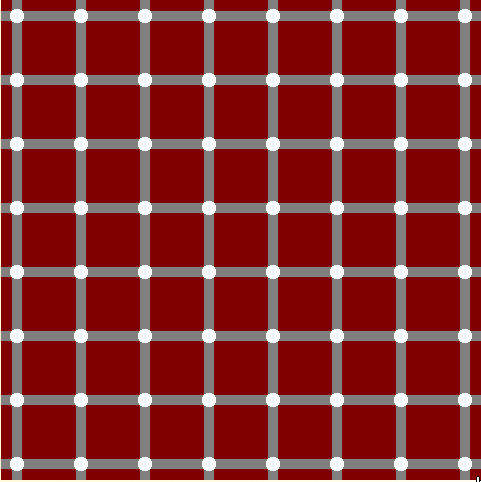 Scintillating Grid
103
[Speaker Notes: Even though this figure looks similar to the Hermann-Grid, it is markedly more vivid. Furthermore, the effect is probably caused by different mechanisms than those causing the Hermann-Grid effect.]
Craik-O'Brien-Cornsweet Illusion
104
[Speaker Notes: The retinal ganglion cells encode the incoming luminance profile via their centre-surround luminance profile in a sort of “delta code”. In the cortex this is integrated to perceive the veridical square luminance profile.
The profile of the Craik-O’Brien-Cornsweet disk on the right is (almost) a fixpoint for this encoding, thus sending a nearly identical spatial code up the cortex. The cortex thinks: “Oh, I know, that’s the ganglion cells doing their usual spiel”, integrates it and arrives at the same perceptual result (yes, I know this is a simplification).]
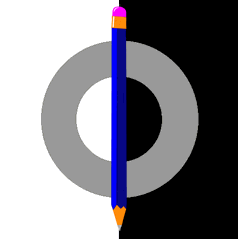 Wertheimer-Koffka Ring
105
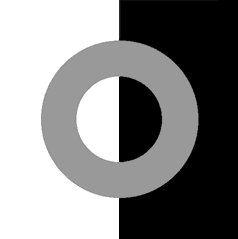 Wertheimer-Koffka Ring
106
[Speaker Notes: In the presence of the bar, the brightness difference without luminance difference is a standard case of simultaneous contrast. This is probably due to retinal mechanisms. Without the bar, filling-in (a cortical phenomenon) ‘wins’.]
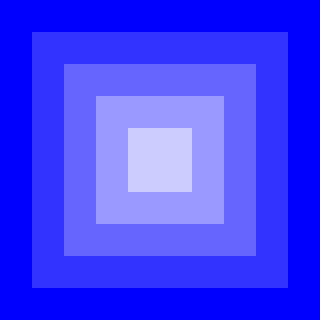 Pyramid Illusion
107
[Speaker Notes: The pyramid illusion (also called the Vasarely illusion) is a striking perceptual effect related to all phenomena involving lateral inhibition,  The effect occurs when concentric squares (or other geometrical figures like the star) of decreasing size and luminance are stacked on top of another.
The explanation seems initially rather obvious: Consider arrangements of antagonistic centre-surround ganglion cell receptive fields convolving the image. Imagine a cell at a corner with its centre in the lighter patch, it will be inhibited by 1/4 surround from lighter patches and by 3/4 from darker patches. Voilà, the ganglion cells at the edges signal more brightness. However: for perception the ganglion cell information is integrated and the heavy luminance distortion removed – at least for all normal images, for those not called optical illusions… What needs explanation here (and I don’t know it) is why the inverse transformation applied to correct the retinal convolution breaks down in the pyramid illusion.]
Pyramid Illusion
108
?...
109
Colour
ཁ་དོག
110
Colour mixtures  ཁ་དོག་སྲེ་སྦྱོར།
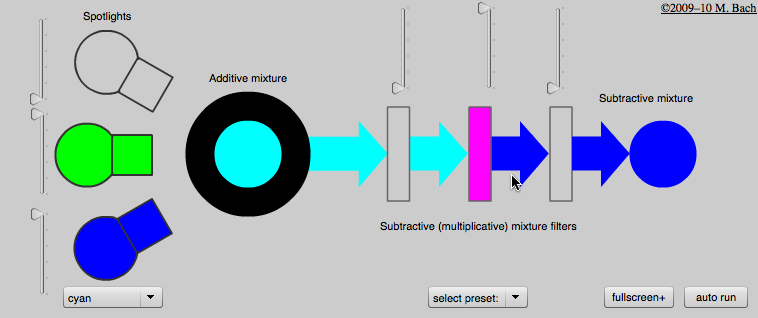 http://michaelbach.de/ot/col_mix/index.html
111
Hinton's “Lilac Chaser”
112
[Speaker Notes: The temporal presentation enhances the well-known afterimage in complementary colour.
There is something called the “negative retinal afterimage”. It becomes visible when one given hue stays on the same retinal position for several seconds (usually we would move our eyes typically 3 times per second, so this is no disadvantage in normal viewing). The afterimage builds up as that retinal location adapts to this special hue, and when looking at a neutral background the complementary colour is seen.
This is a good thing, normally, because it helps “colour constancy”, that is we see colours somewhat independent of the ambient illumination (compare the bluish glacier noon sun with a reddish tint in the evening living room by the fireside).
Ok, so the afterimage is “burnt in”, meaning: that retinal location is adapted. Now the magenta patch is suddenly switched to gray. Because of the adaptation, the complementary colour is now seen, which would be green for magenta, or light gray for a dark gray.
The retinal afterimage typically fades away rapidly (over a few seconds under normal conditions). But here this fade-out does not reduce the perception of the afterimage, because a new one is uncovered right after at the next location.
In addition, a Gestalt effect, here the “phi phenomenon” comes into play: the afterimage from the successive retinal locations is integrated and perceived as one single moving object, namely the green disk.
In summary, the following factors make this illusion rather compelling:
it is rather easy to steadily fixate on the centre
most of the time the retinal locations are re-adapted and the afterimage is uncovered only briefly
a Gestalt effect leads to the perception of a flying green disk.]
Munker Illusion
113
[Speaker Notes: Only three colours Horizontal bars: yellow and blue, Both vertical bars the same red]
Munker Illusion
114
[Speaker Notes: Only three colours Horizontal bars: yellow and blue, Both vertical bars the same red

This illusion shows how much the perception of color is influenced by the neighborhood. The keyword here is assimilation.
Closely related is the Munker-White illusion which shows strong luminance shifts.]
?...
115
Geometric or Angle Illusions

དབྱིབས་རྩིས་སམ་ཟུར་ཁུག་གི་འཁྲུལ་སྣང་།
116
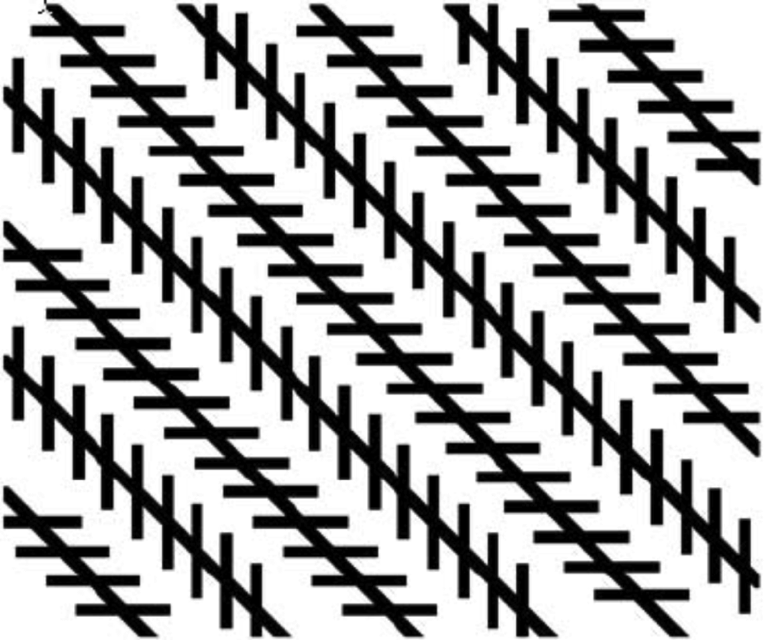 117
Tilted Table Illusion
118
[Speaker Notes: The Tilted Table is a cute variant of the Zöllner illusion. In the image on the right, depicting the original Zöllner illusion, the long lines going up-right are all parallel but do not seem so. This is due to interaction with the intersecting short lines which are alternatively horizontal and vertical.]
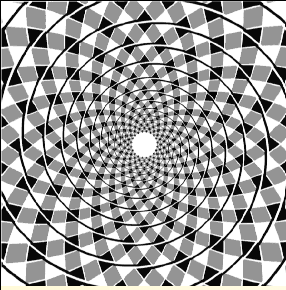 Fraser’s Spiral
119
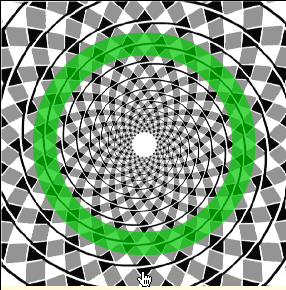 Fraser’s Spiral
120
3D Interpretation:
Size Constancy and Impossible Figures
ངོས་གསུམ་ཅན་རྡོག་གཟུགས་ཀྱི་དོན་འགྲེལ། :  འགྱུར་ལྡོག་མེད་པའི་བོངས་ཚད་དང་མི་སྲིད་པའི་བཟོ་དབྱིབས།
121
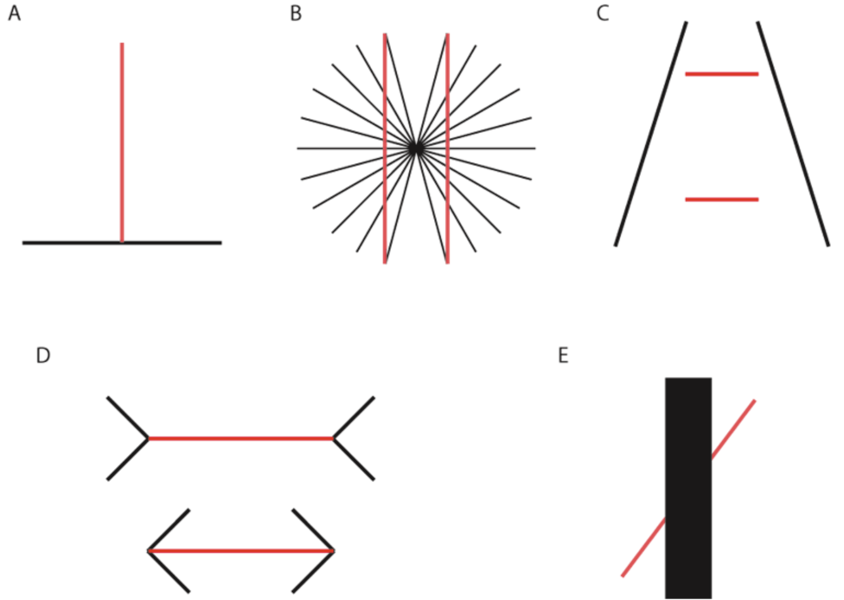 122
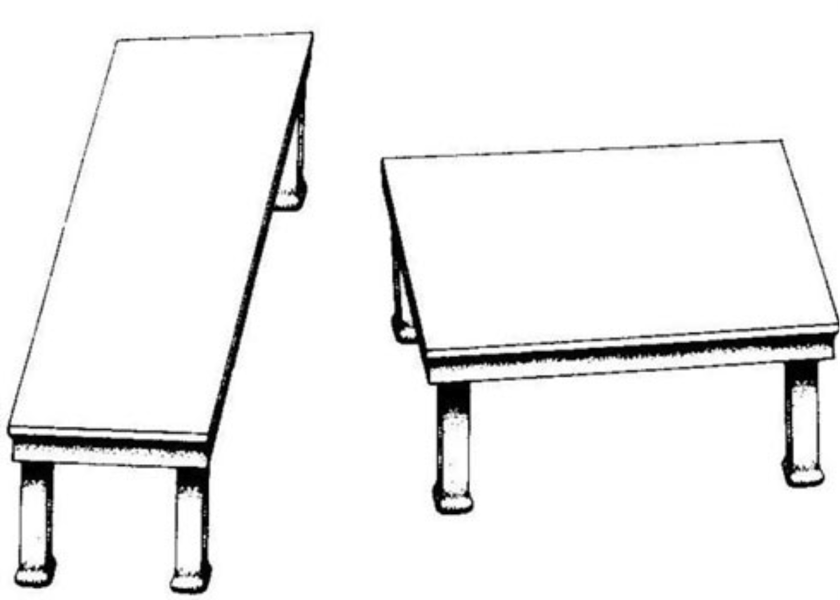 Shepard’s “Turning the Tables”
123
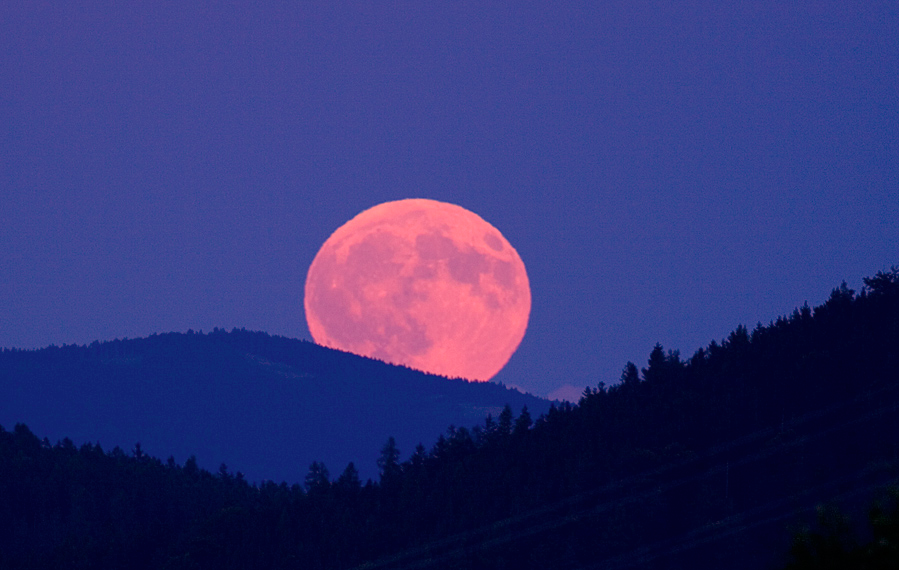 124
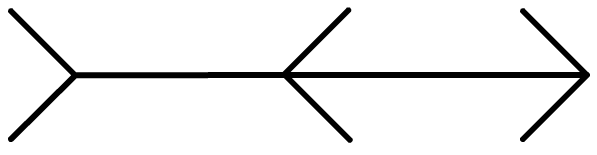 http://michaelbach.de/ot/sze_muelue/index.html
Müller-Lyer Illusion
125
[Speaker Notes: This phenomenon is placed in the category “size constancy” because I find the perspective explanation (see bottom) very convincing]
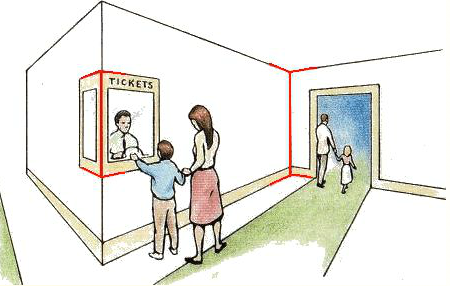 126
[Speaker Notes: The picture on the right (from Amazingart) demonstrates the perspective explanation (Gregory 1968): When you place the mouse pointer over the picture, the blue lines indicate that the two red arrows are of equal length. The arrow configuration “angles in” (near the ticket counter) is always the front side of an object, the “angles out” configuration occurs at the far end of a room, for instance (here next to the door). So, given no further information (as in the Müller-Lyer arrangement at top), the brain assumes the “angles in” configuration to be closer, computes size constancy on it, and –given identical retinal size of the two angle arrangements– concludes that the “angle in”-line is shorter.]
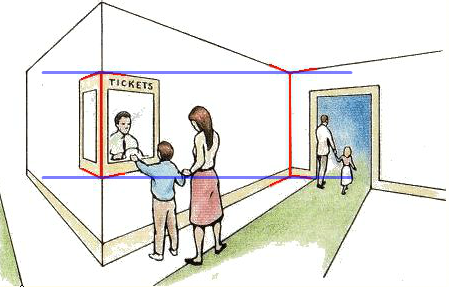 127
Shepard’s “Terror Subterra”
128
129
130
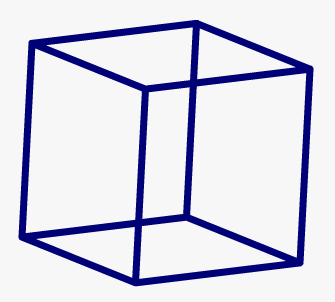 131
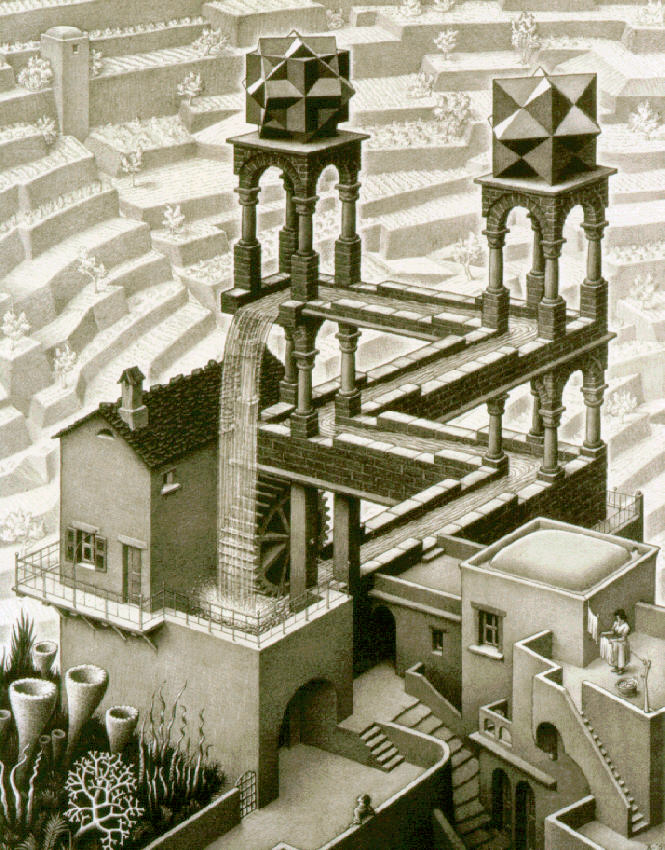 Maurits Cornelis Escher
 (1898-1972)
132
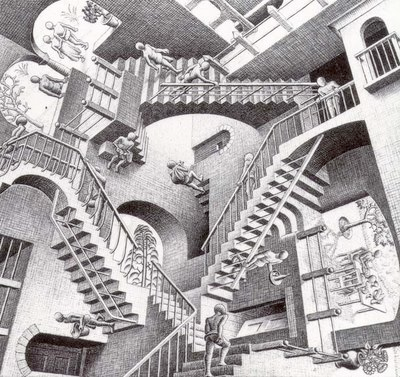 133
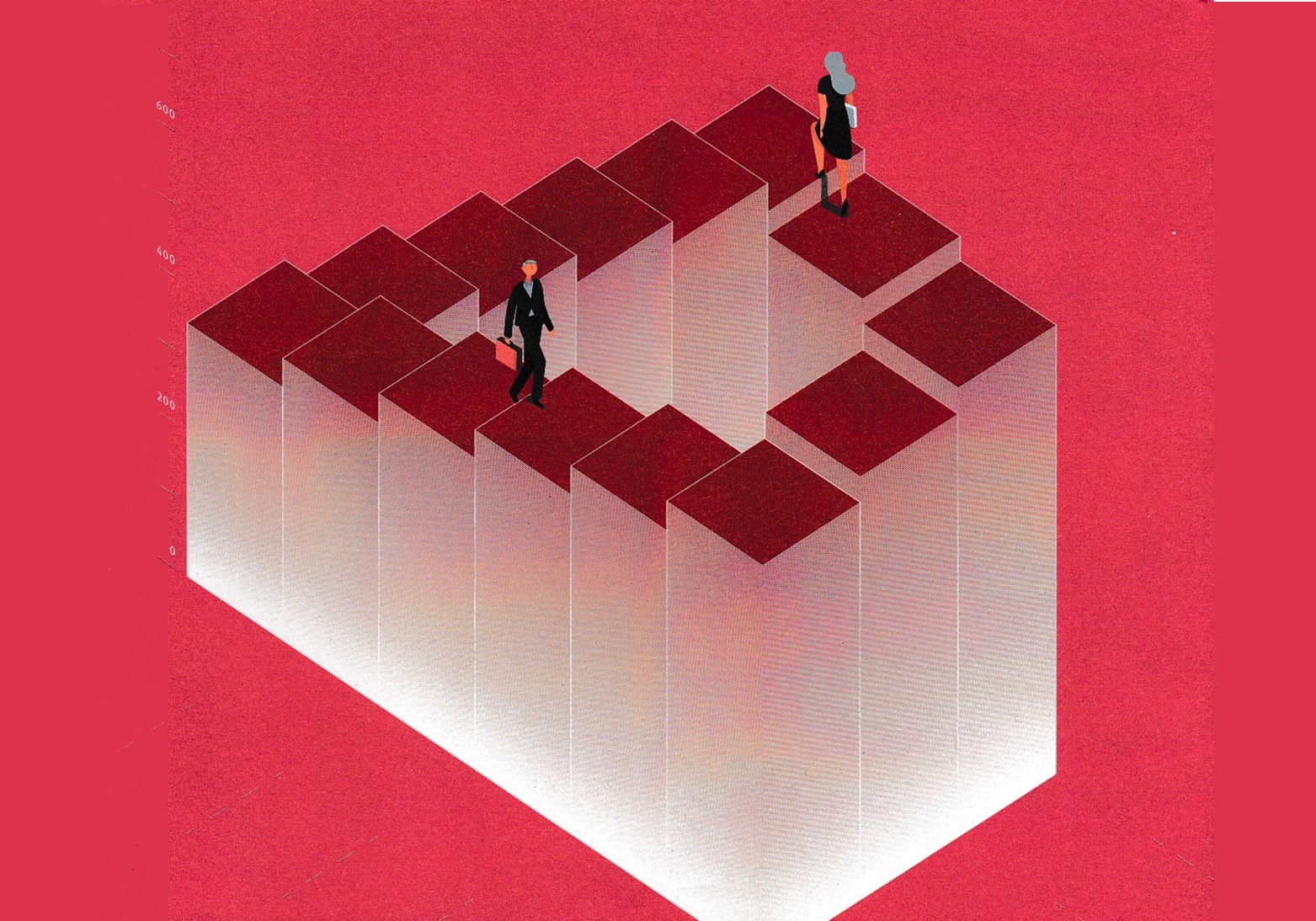 134
135
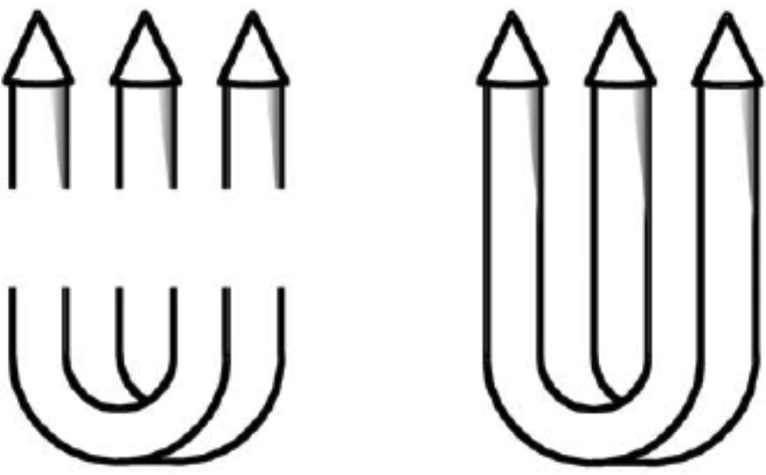 Devil’s fork
136
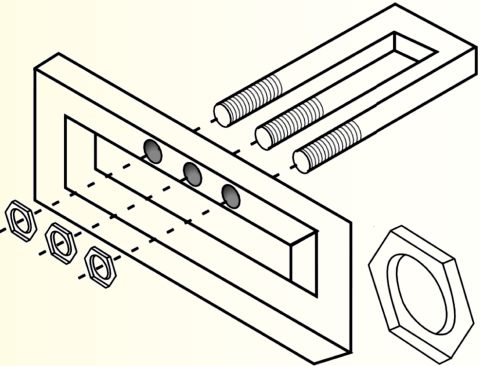 Impossible Objects
137
?...
138
Cognitive/Gestalt effects
ངེས་འཛིན་ནམ་/སྒ་སི་ཊལ་གྱི་ཤུགས་རྐྱེན།
139
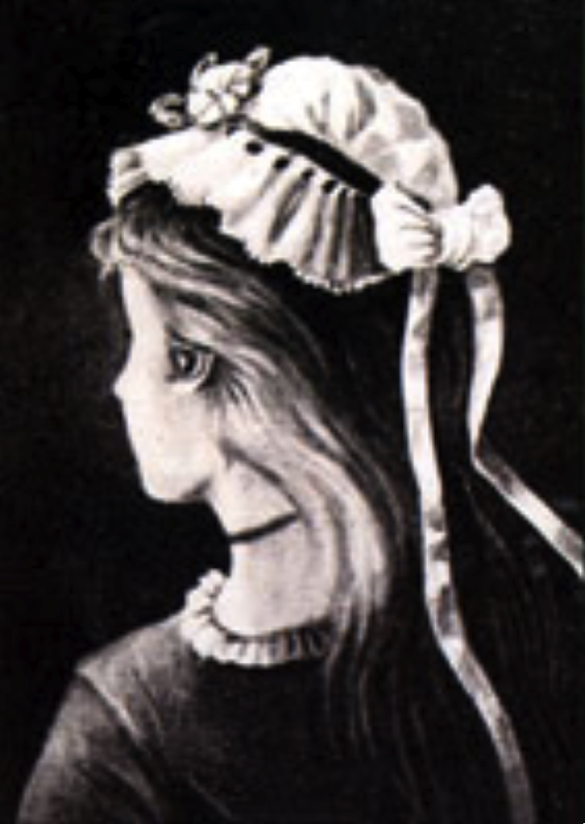 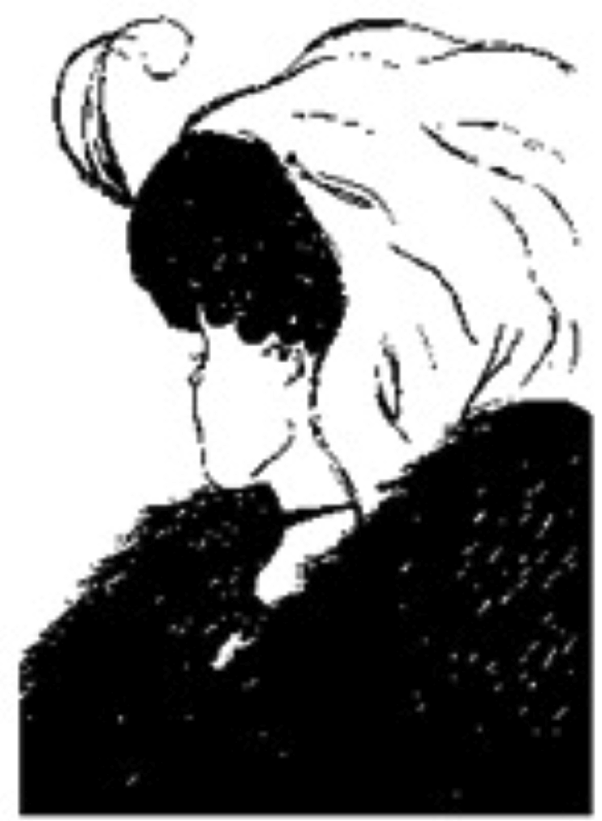 140
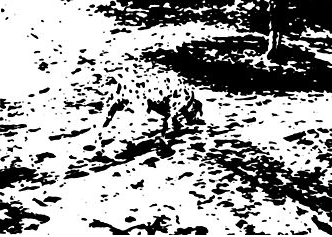 141
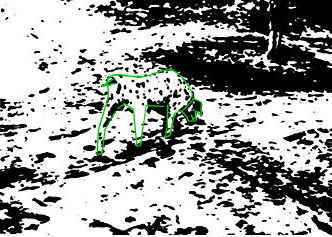 142
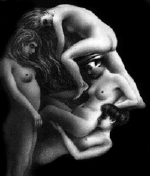 143
Hollow Faces
144
?...
145
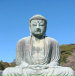 The eyes (sensor) takes in the information. But the brain makes a clear picture, knowing what it is.
146
Exercise: Move fingers
ལུས་སྦྱོང་། : མཛུབ་མོ་རྣམས་གཡོ་འགུལ་བྱེད།
147
6. Perception      འདུ་ཤེས།
148
[Speaker Notes: Exp: Fold hands with crossed arms, turn in, move finger]
Five sensors
དབང་ཚོར་ལྔ།
Outcomeའབྲས་བུ།
Brainཀླད་པ།
Perception     འདུ་ཤེས།
Memoryདྲན་པ།
The same thing happens with all other sensors. These are:
 Eye  	=>  	seeing
 Ear  	=> 	hearing
 Skin, muscle  	=>  	touching + moving (motor)
 Nose 	=>  	smelling
 Tongue (palate) 	=>  	tasting
What we perceive is a construction of our mind.ང་ཚོས་གང་འདུ་ཤེས་སྐྱེས་པ་དེ་དག་ང་ཚོའི་སེམས་ཀྱི་བཟོས་པ་ཞིག་ཡིན།
149
[Speaker Notes: palate = Gaumen
The sounds go in, but our brain makes sense of it by comparing those sounds to the patterns we have heard before…or think we have heard.]
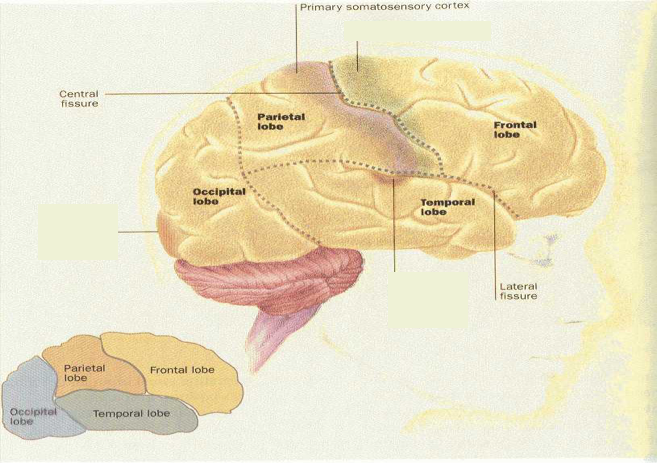 Motor cortexའགུལ་སྐྱོད་ཀླད་ཤུན།
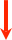 Front མདུན།
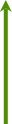 Visual cortex
མཐོང་ཚོར་ཀླད་ཤུན།
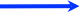 Auditory cortex
ཐོས་ཚོར་ཀླད་ཤུན།
150
[Speaker Notes: Two hemispheres. Average weighs about three pounds. Billions and billions of neurons.]
Heinrich Pestalozzi (1746 - 1827):
What we remember maybe linked to ouremotional and physical sense of the moment.
Conscious  Unconscious
Emotions
Mind
“Heart"
Body
Survival
Thinking (Learning)
The Triune Brain
Head   -   Heart   -  Hand
151
What we remember maybe linked to our emotional and physical sense of the moment.
ང་ཚོས་གང་དྲན་པར་བྱེད་པ་འདི་ཕལ་ཆེར་ཡུད་ཙམ་གྱི་མྱོང་ཚོར་དང་དངོས་པོའི་ཚོར་བ་གཉིས་ཟུང་དུ་འབྲེལ་བ་ལས་བྱུང་།
Mindཤེས་པ།
“Heart”
སྙིང་།
Bodyལུས་པོ།
Emotions   སེམས་མྱོང་།
Survivalའཚོ་གནས།
Thinking (Learning)བསམ་ཞིབ། (ཤེས་སྦྱོང་།)
Brainཀླད་པ།
Conscious  Unconscious
ཤེས་ཚོར་ལྡན་པ།          ཤེས་ཚོར་བྲལ་བ།
Heinrich Pestalozzi (1746 - 1827):
Head   -   Heart   -  Hand
152
[Speaker Notes: triune = dreieinig]
Survival
Emotions
Seeing
BRAIN
Memory
Thinking
Hearing
Moving
Smelling
Tasting
153
13
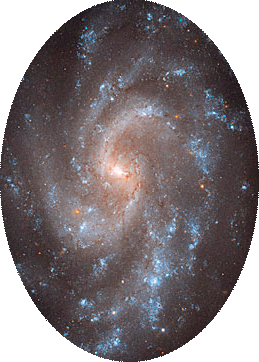 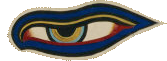 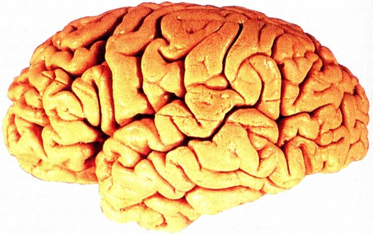 REALITY དངོས་དོན།  ? བདེན་པ། TRUTH
EYE
(Sense)མིག (ཚོར་བ།)
UNIVERSE
(subconsciousness)འཇིག་རྟེན་ཁམས། (མངོན་མེད་ཤེས་ཚོར།)
BRAIN ཀླད་པ།
(process => transformation)བྱ་རིམ།   => འཕོ་འགྱུར།
154
[Speaker Notes: In the dialogue, Socrates describes a group of people who have lived chained to the wall of a cave all of their lives, facing a blank wall. The people watch shadows projected on the wall by things passing in front of a fire behind them, and begin to ascribe forms to these shadows. According to Socrates, the shadows are as close as the prisoners get to viewing reality. He then explains how the philosopher is like a prisoner who is freed from the cave and comes to understand that the shadows on the wall do not make up reality at all, as he can perceive the true form of reality rather than the mere shadows seen by the prisoners.
The Allegory is related to Plato's Theory of Forms, according to which the "Forms" (or "Ideas"), and not the material world of change known to us through sensation, possess the highest and most fundamental kind of reality. Only knowledge of the Forms constitutes real knowledge.[1] In addition, the Allegory of the Cave is an attempt to explain the philosopher's place in society: to attempt to enlighten the "prisoners".]
Are the eastern philosophers able to give an answer?ད་འོ་ན། ཤར་ཕྱོགས་ལྟ་གྲུབ་སྨྲ་བ་ཚོས་དེ་ལ་ལན་རྒྱབ་ཐུབ་བམ།
7. Conclusion		མཇུག་སྡོམ།
=>
In all likelihood we will never be able to turn around and see the true reality.དངོས་དོན་ངོ་མའམ་གནས་ལུགས་ངོ་མ་དེ་ཕལ་ཆེར་ང་ཚོས་ནམ་ཡང་མཐོང་མི་སྲིད།
=>
Western scientists are not able to give an answer
ནུབ་ཕྱོགས་ཚན་རིག་པ་ཚོས་དེ་ལ་ལན་རྒྱབ་མི་ཐུབ།
155
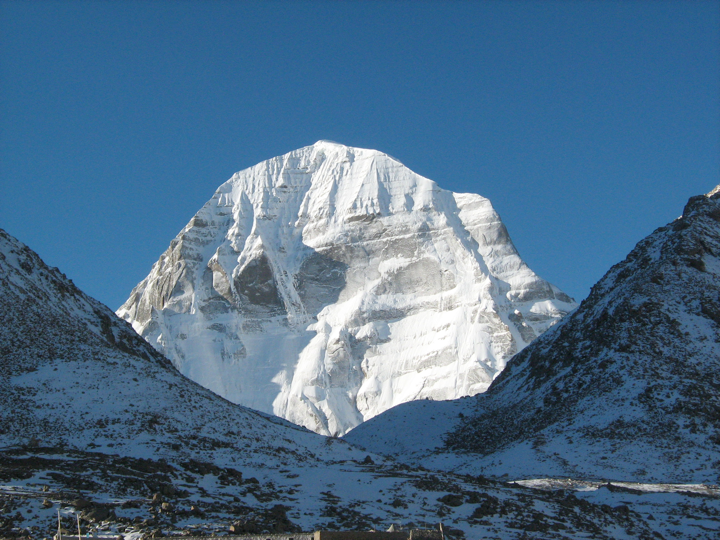 ཐུགས་རྗེ་ཆེ།
Mount Kailash
?...
157
158